Stochastic Calculus for Finance2023/08/15
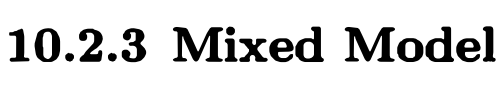 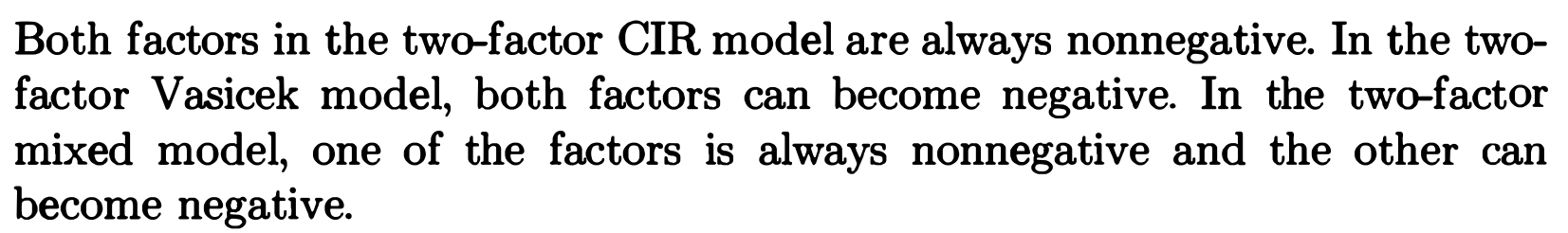 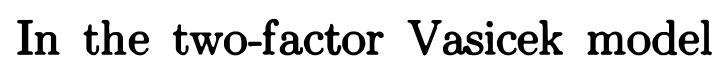 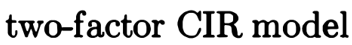 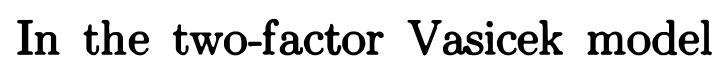 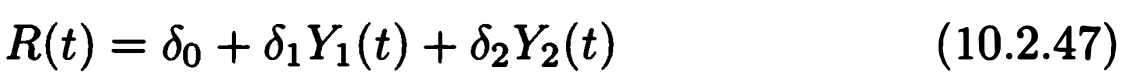 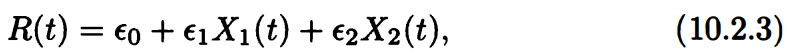 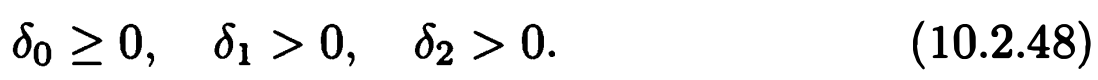 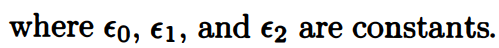 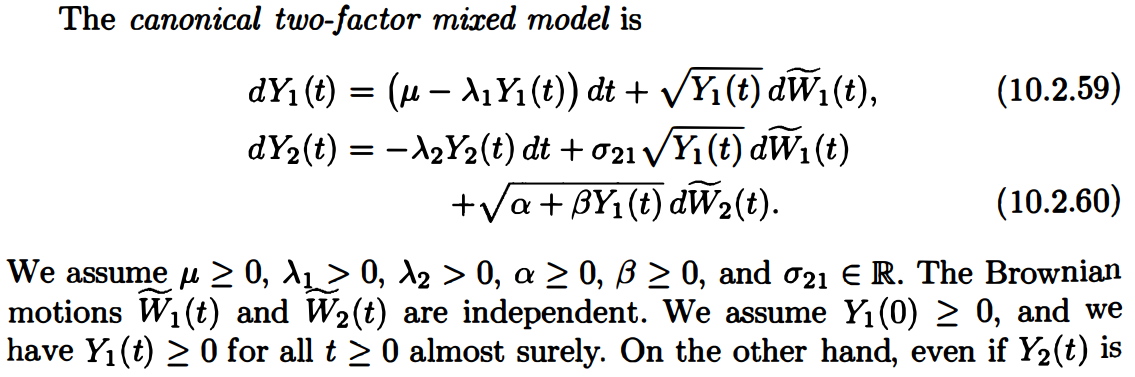 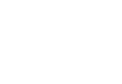 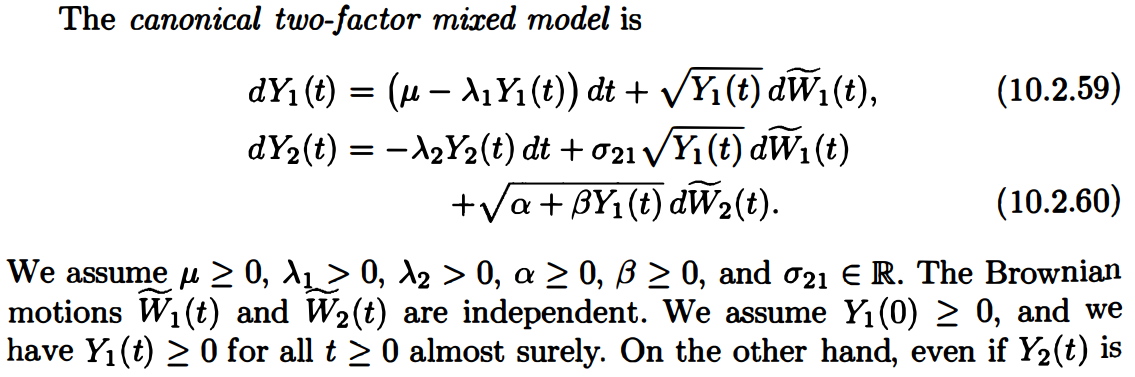 ≥0
>0
>0
≥0
≥0
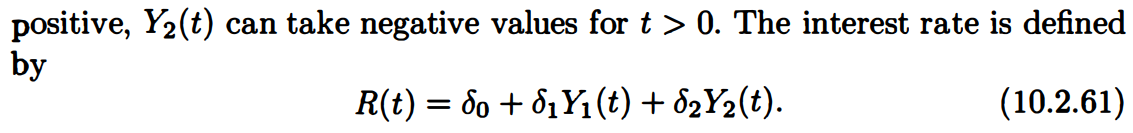 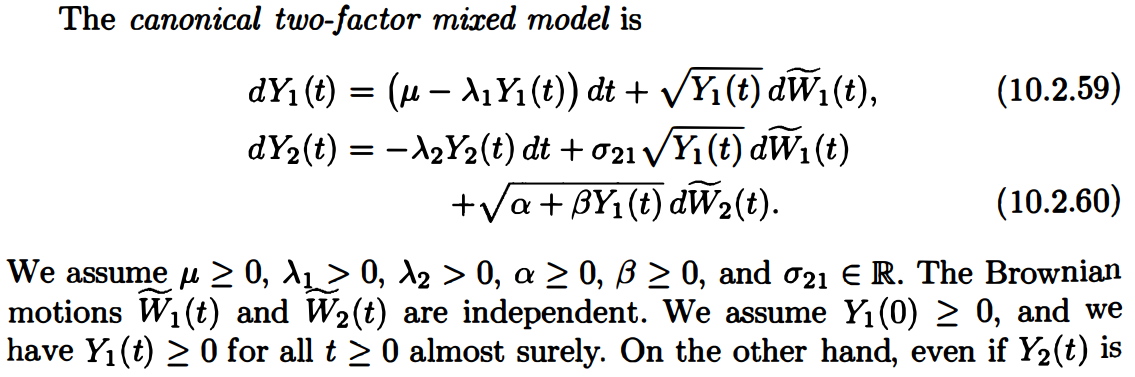 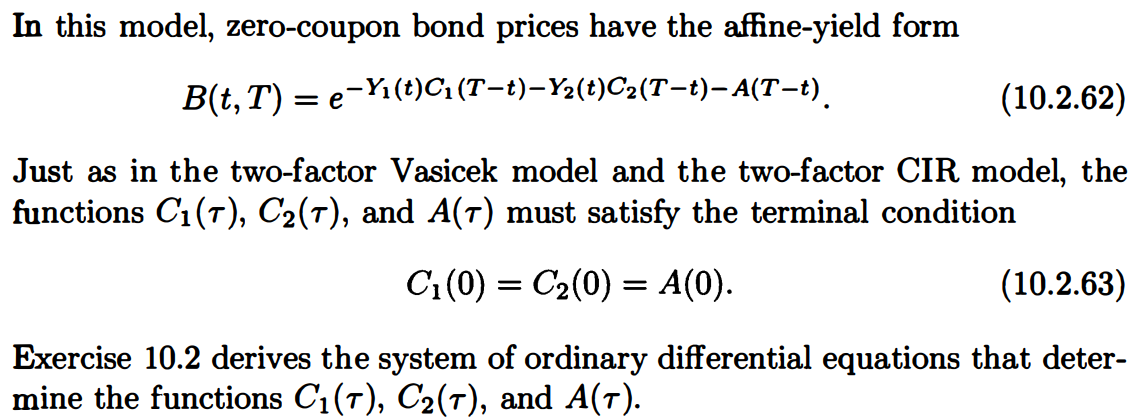 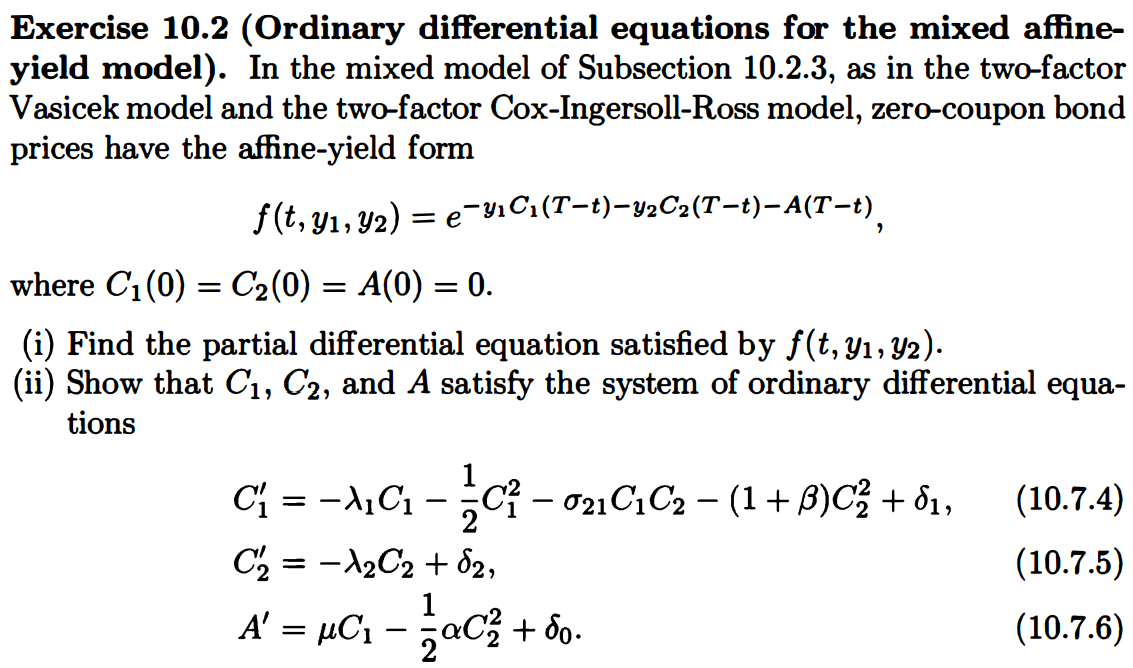 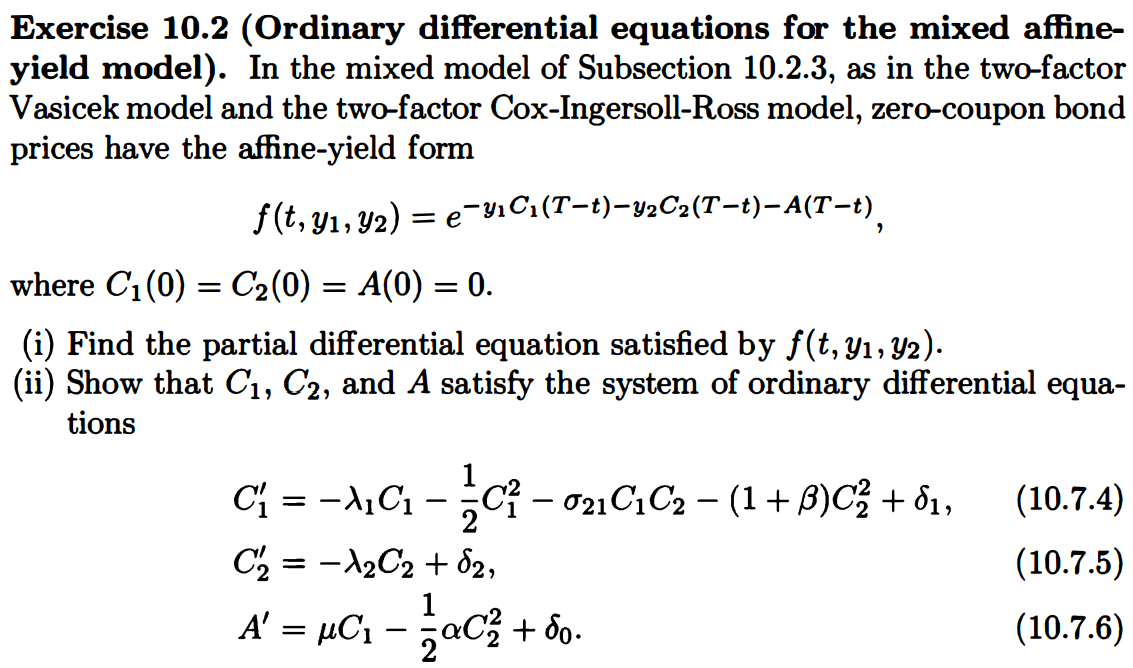 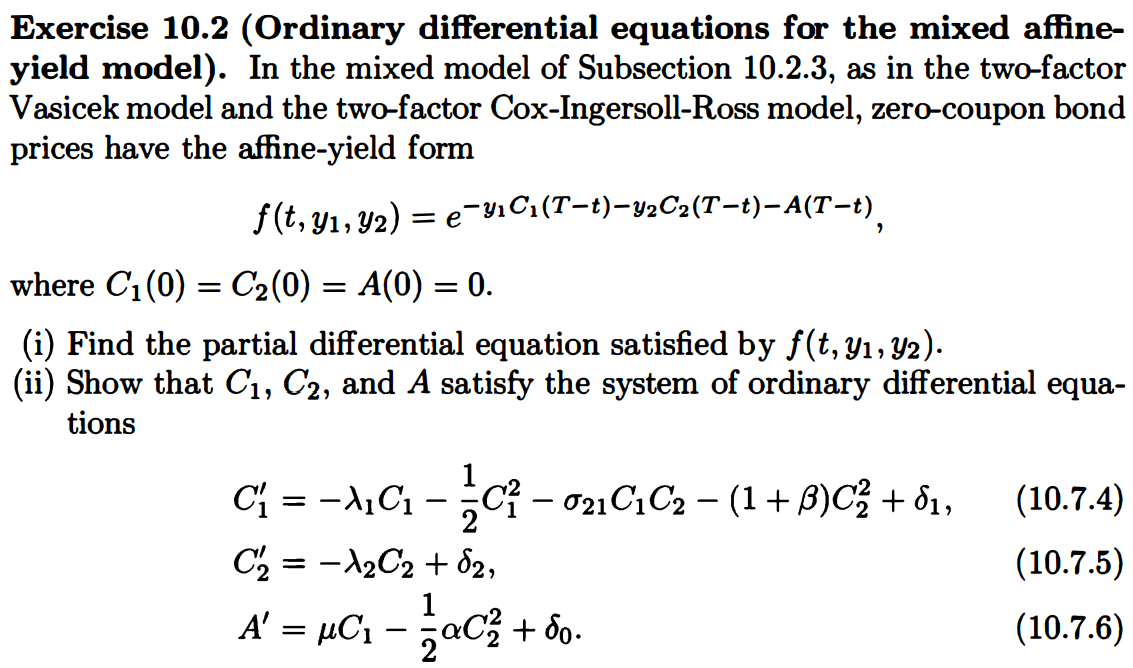 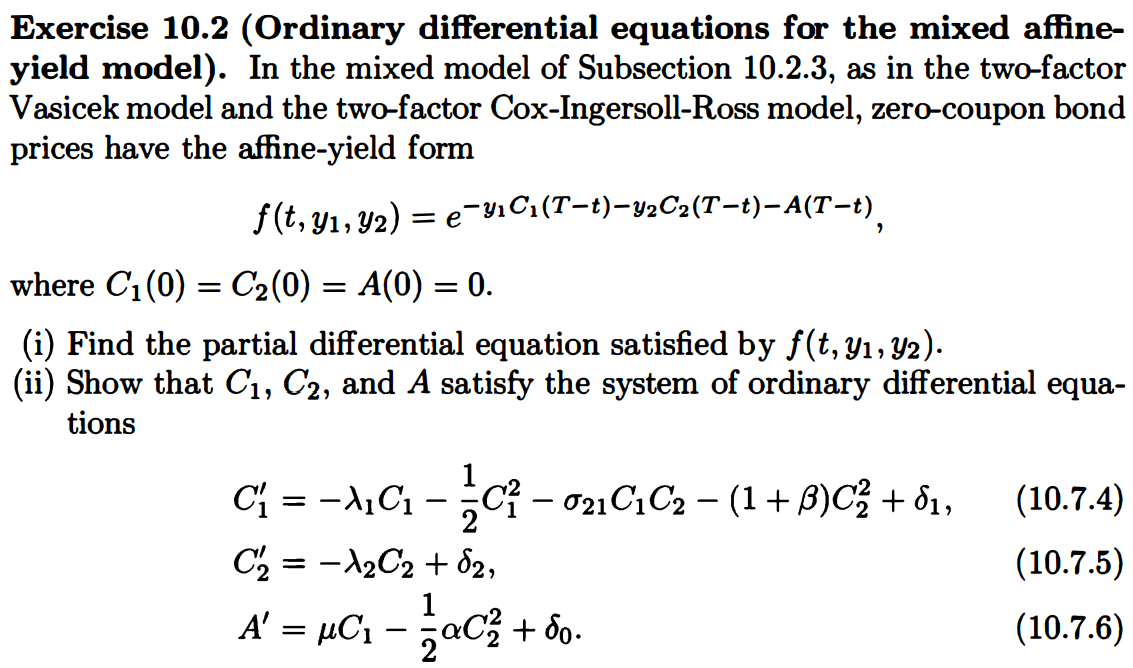 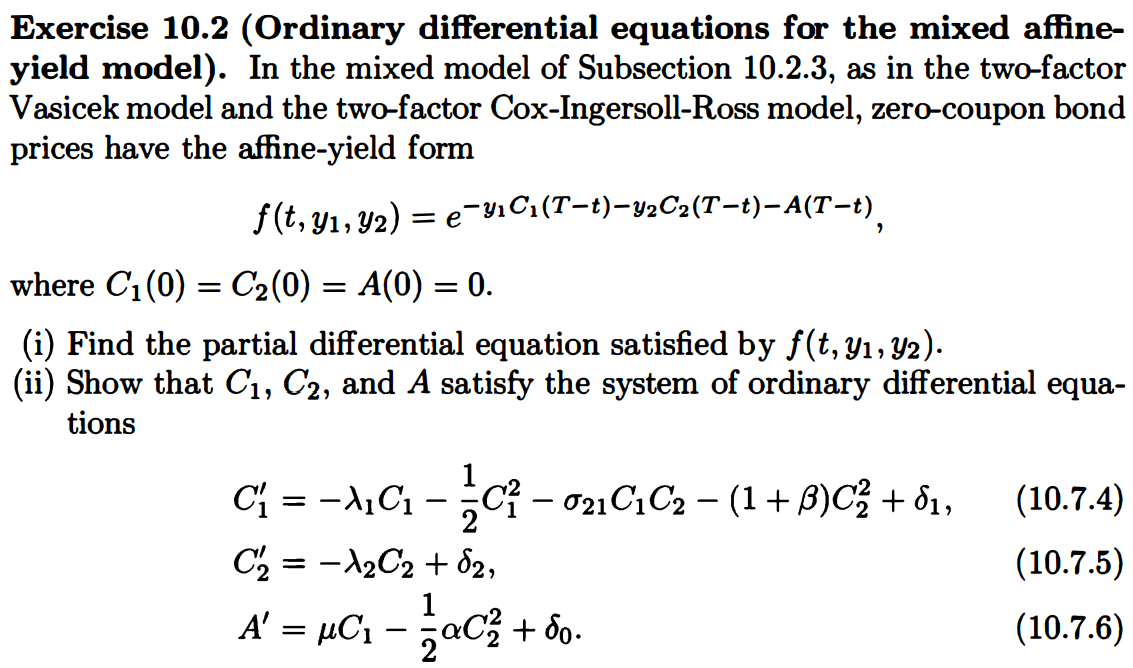 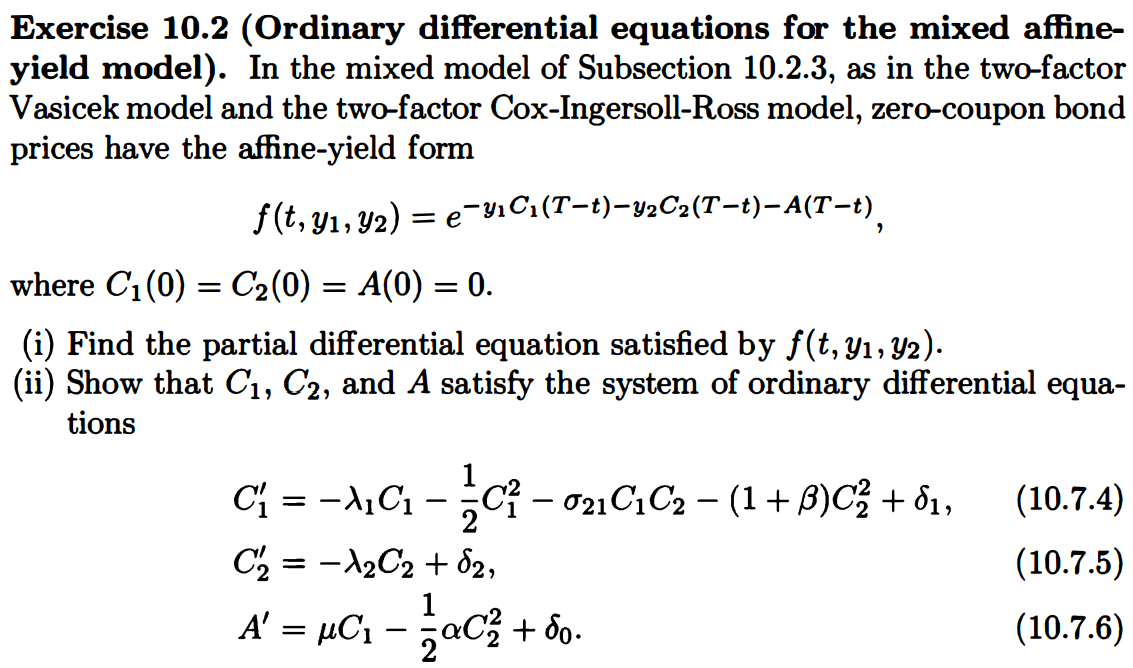 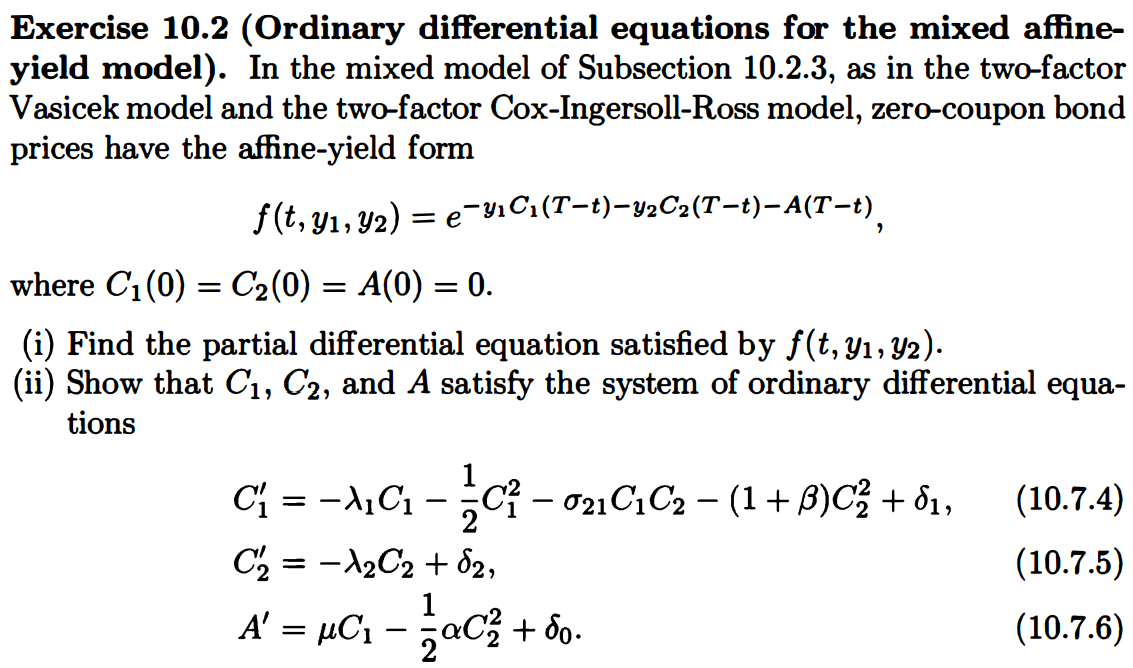 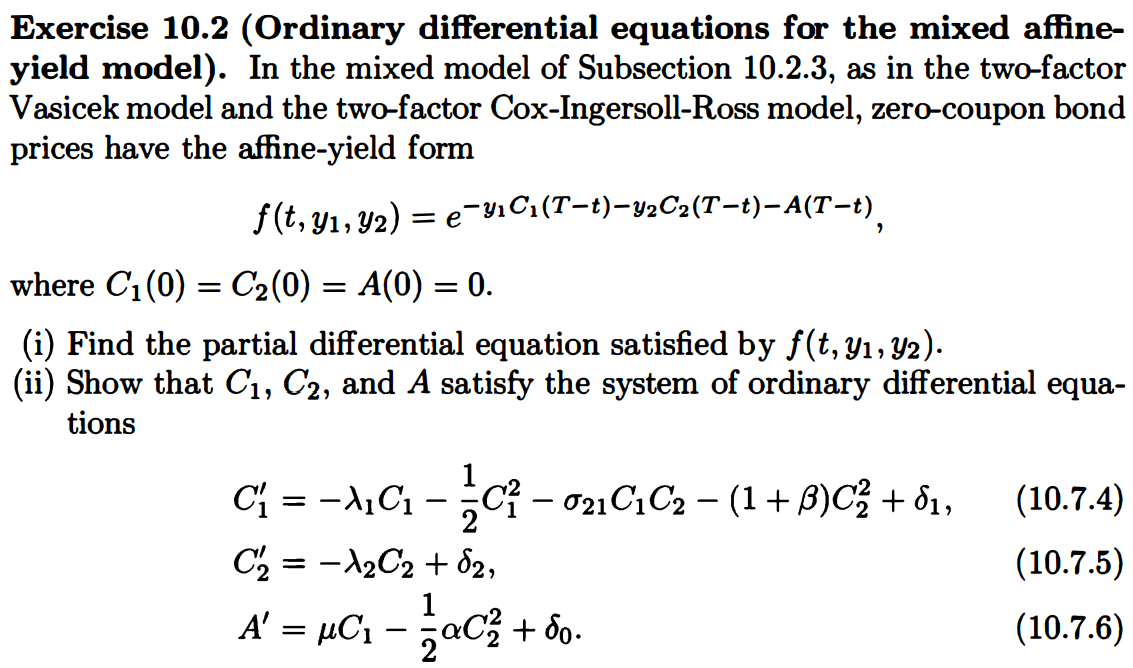 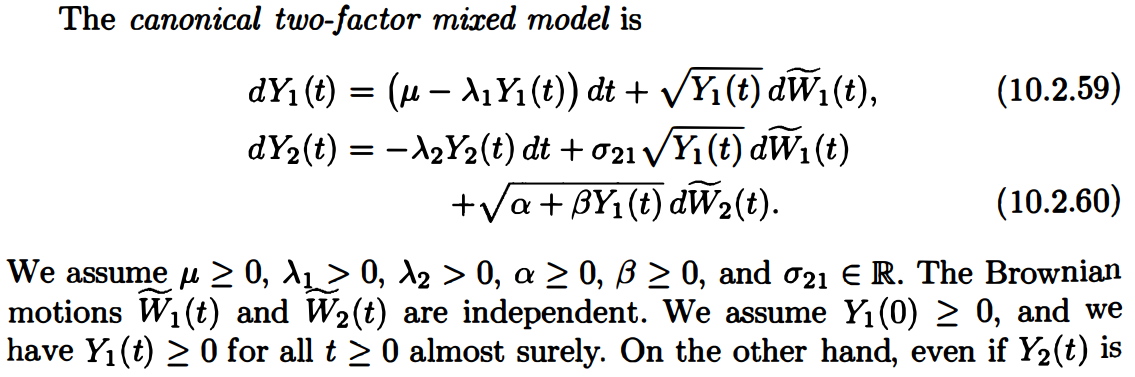 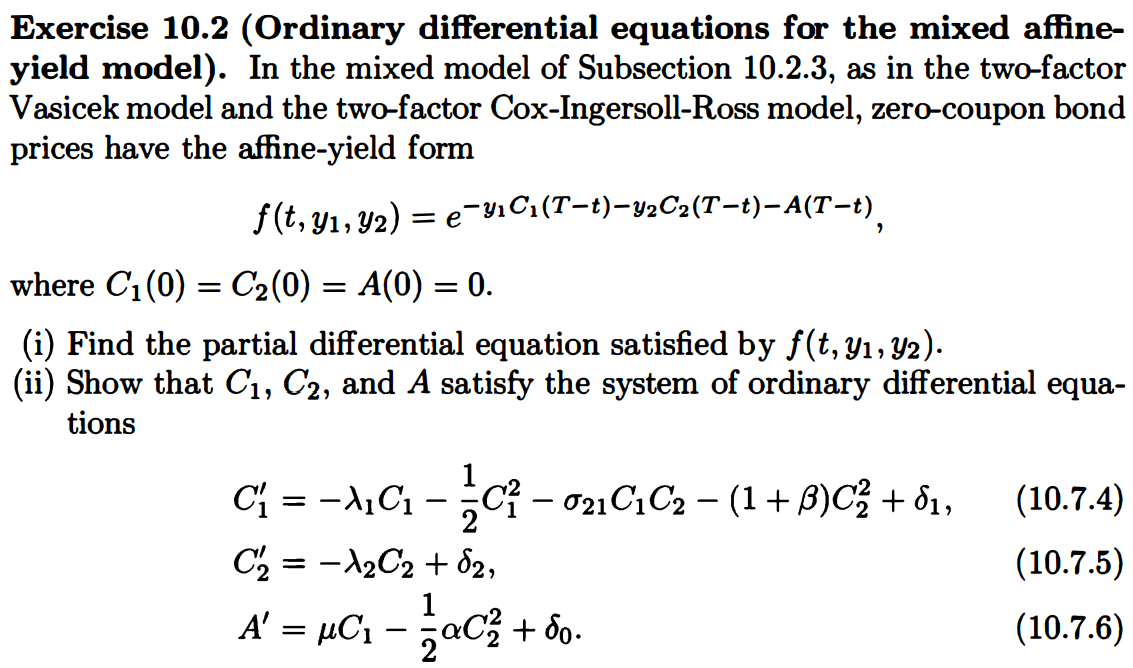 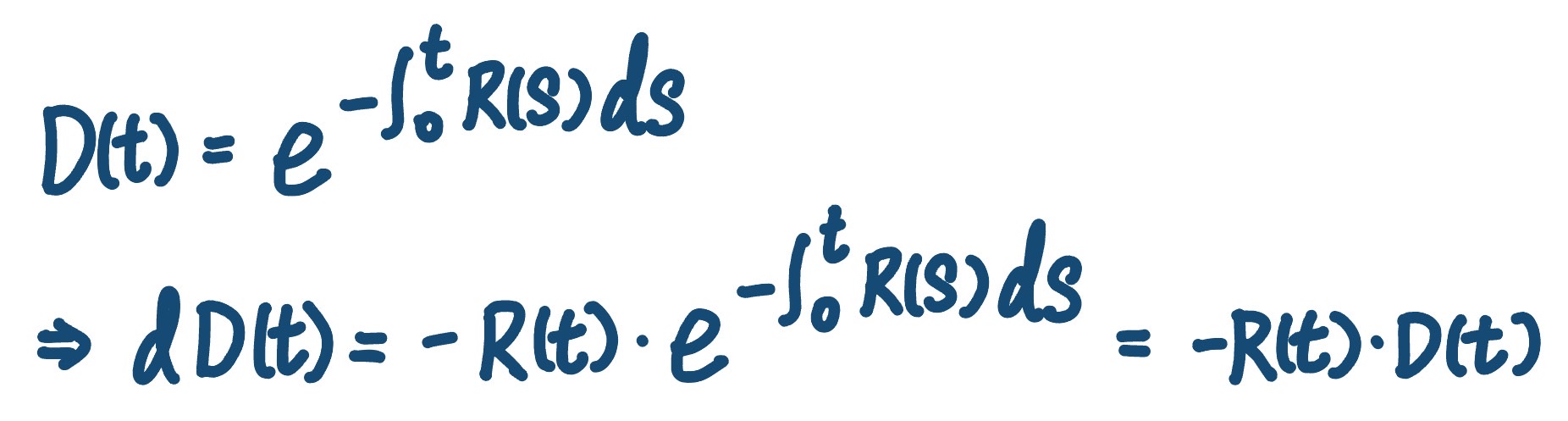 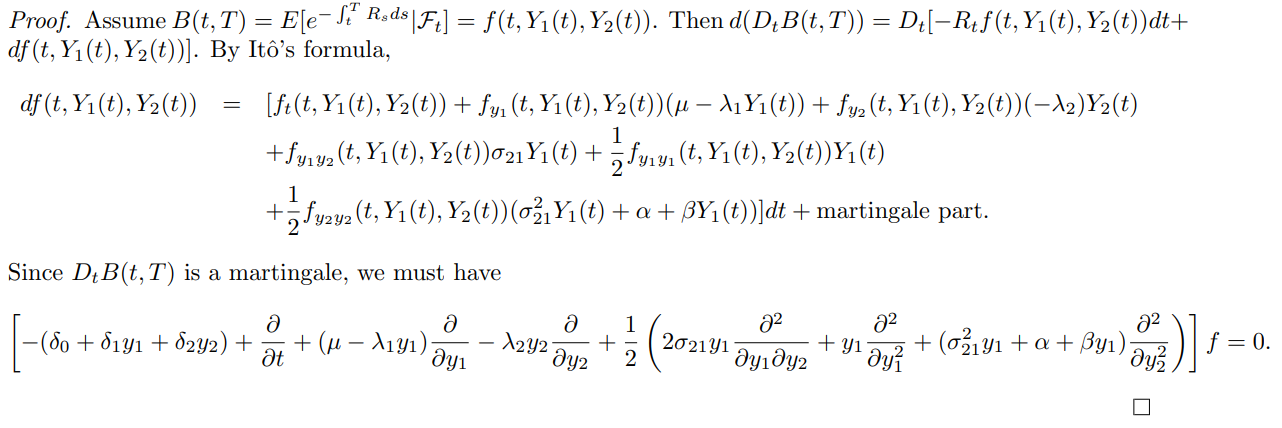 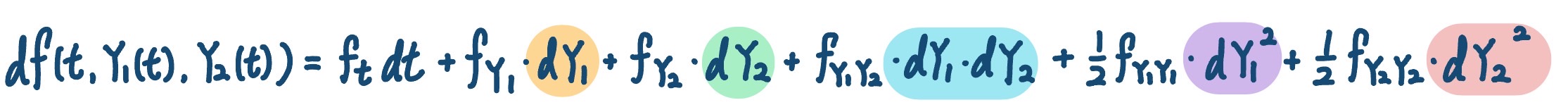 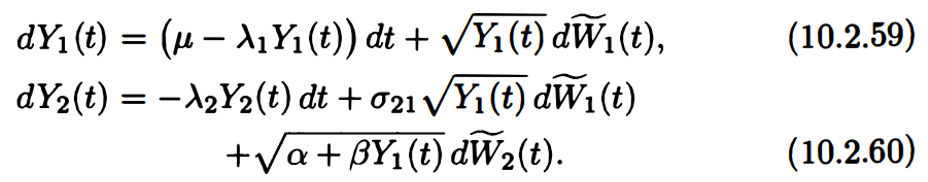 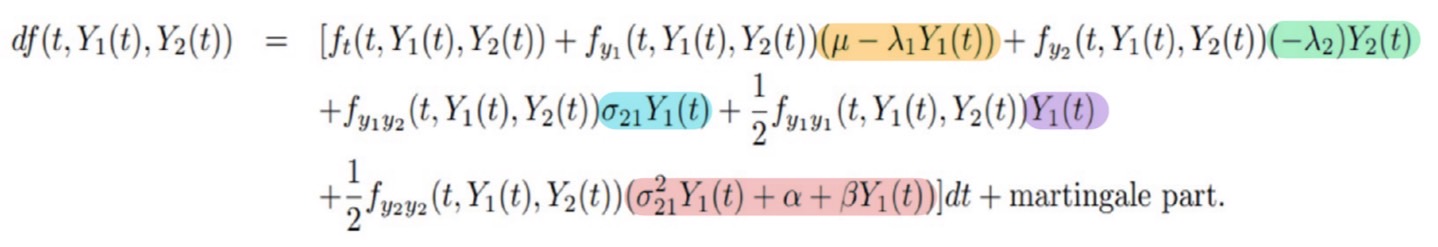 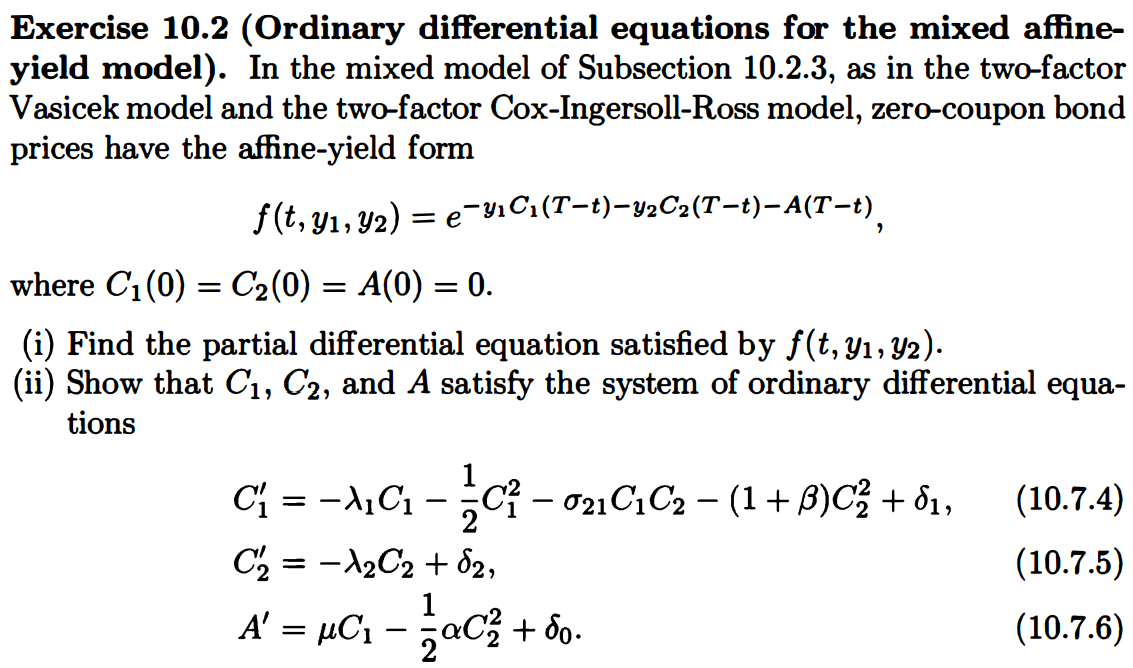 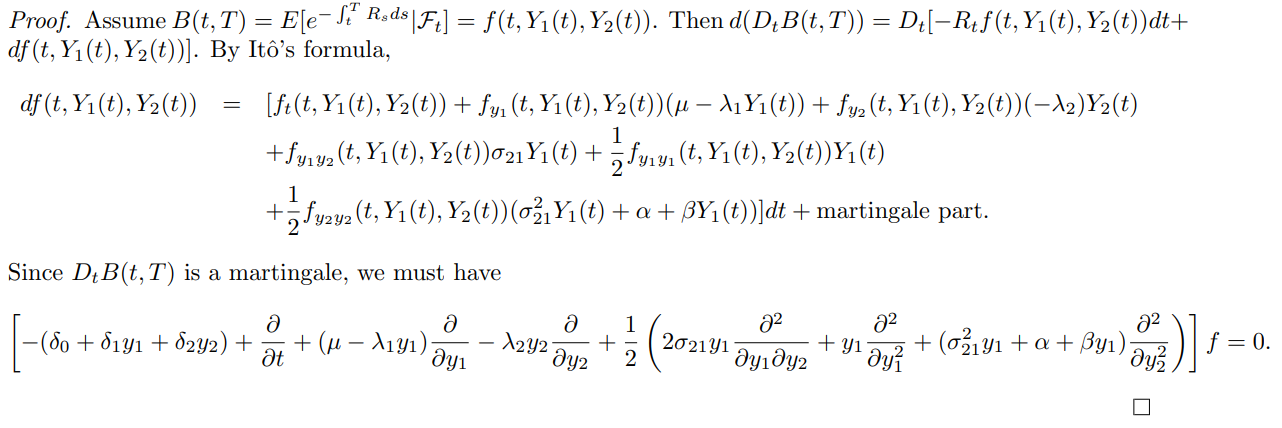 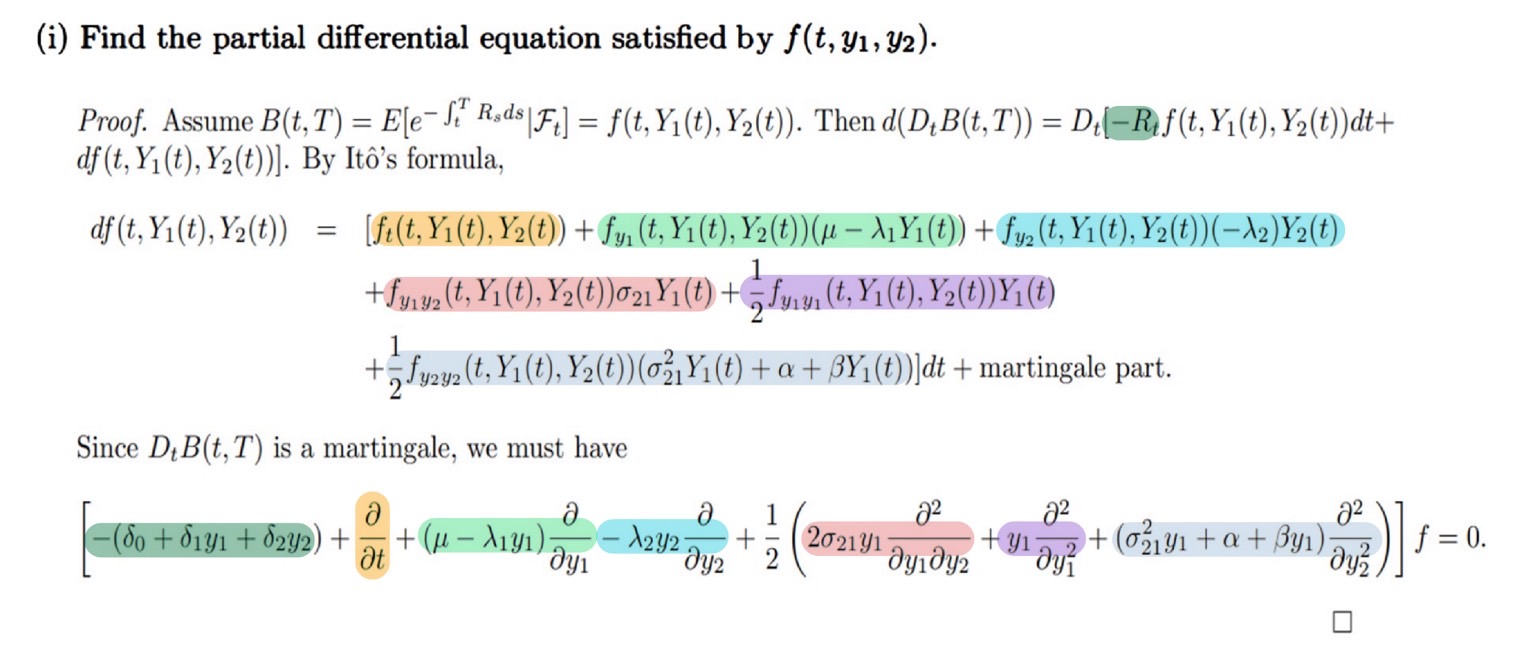 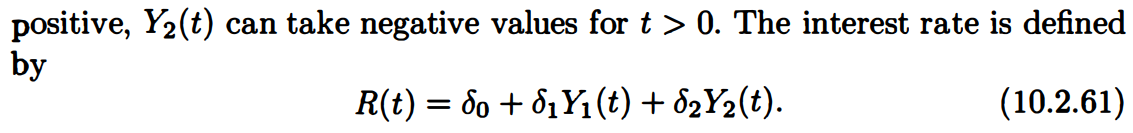 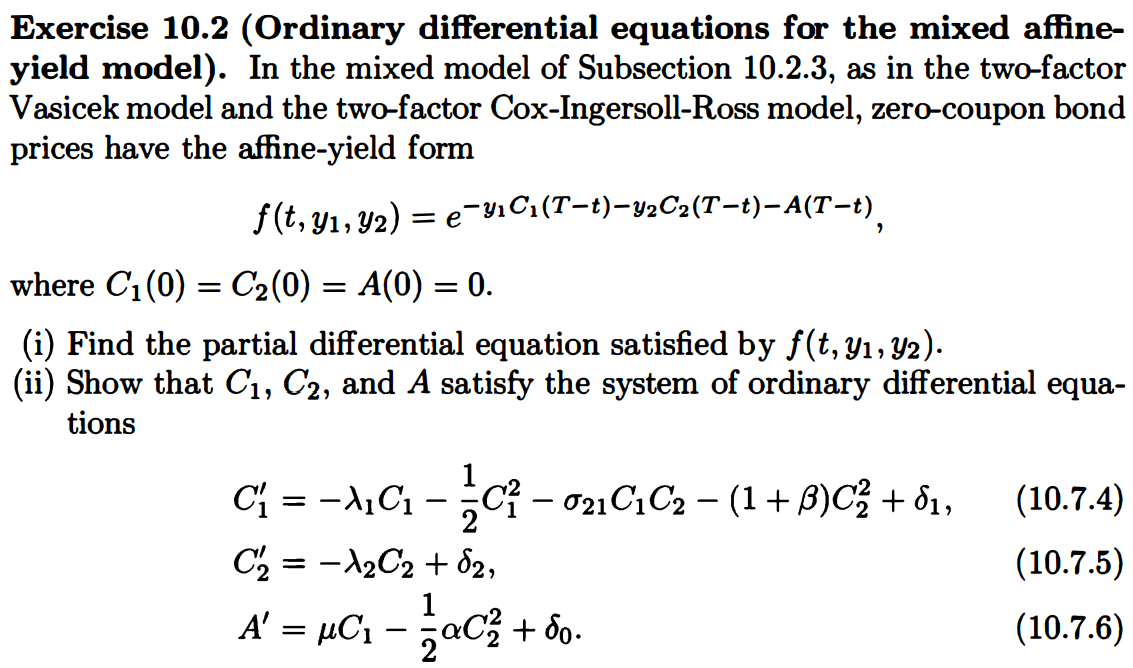 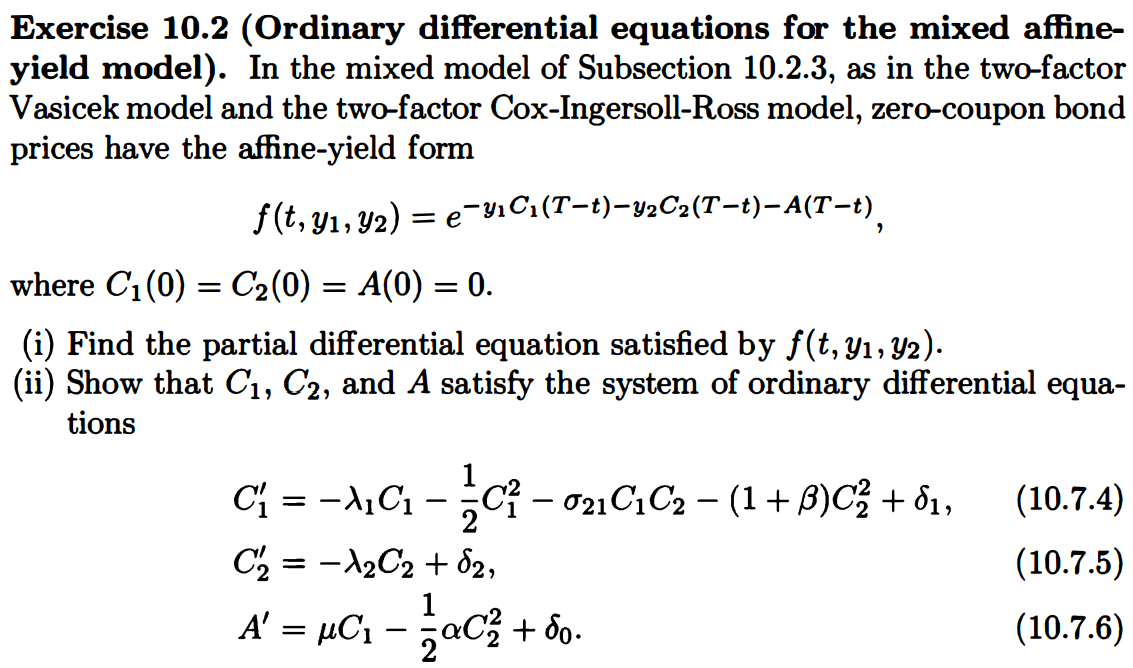 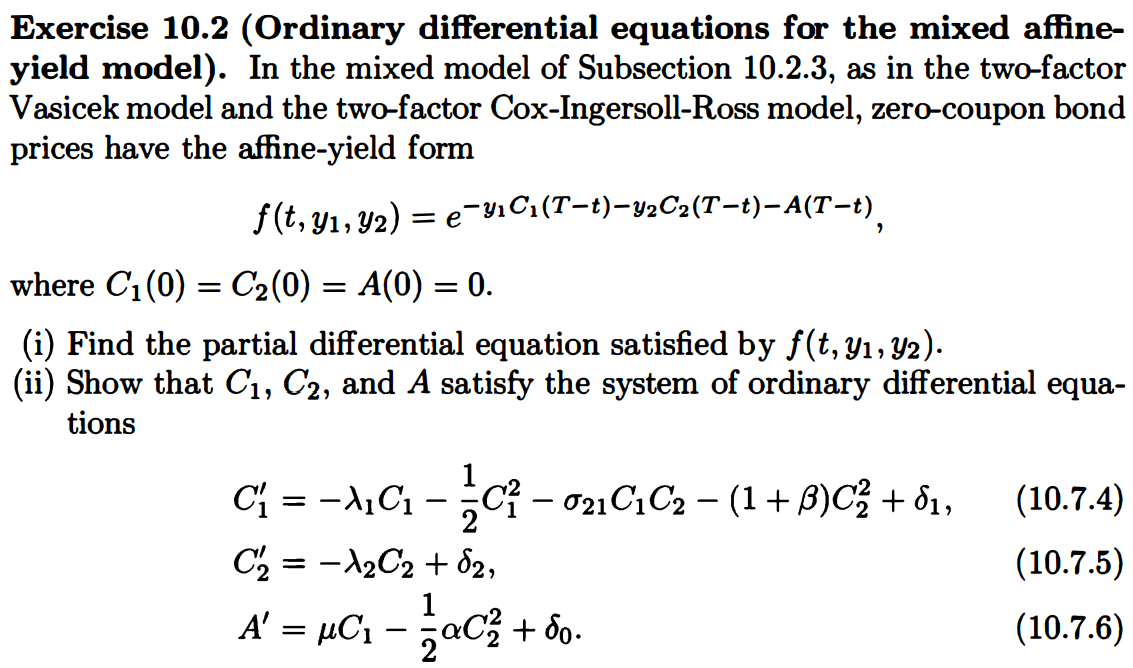 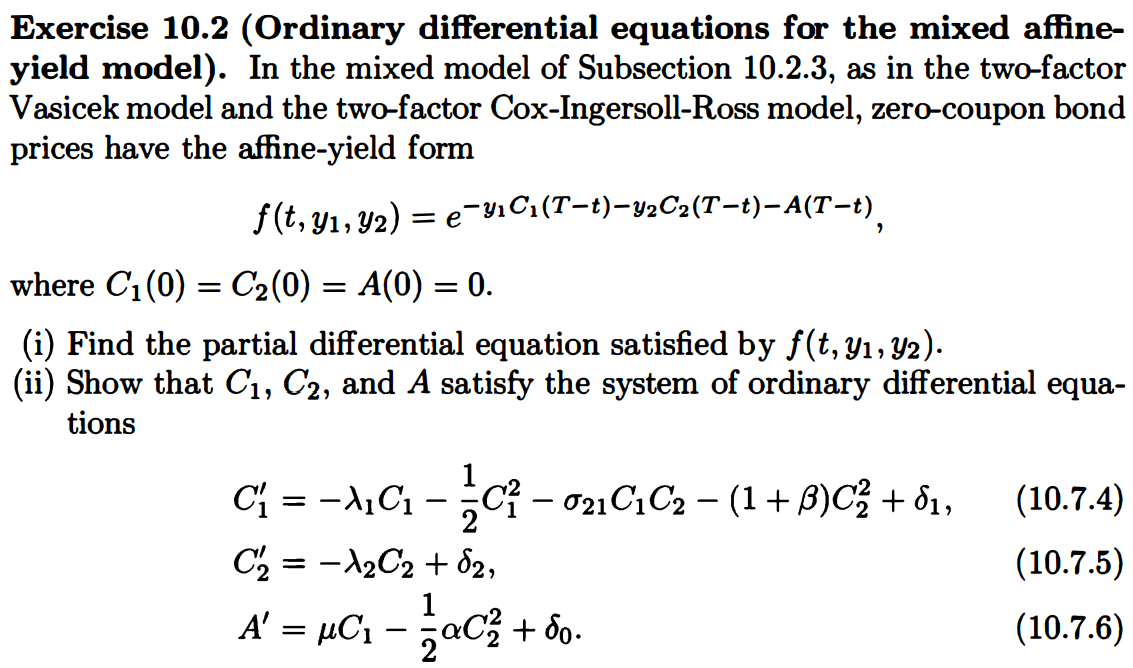 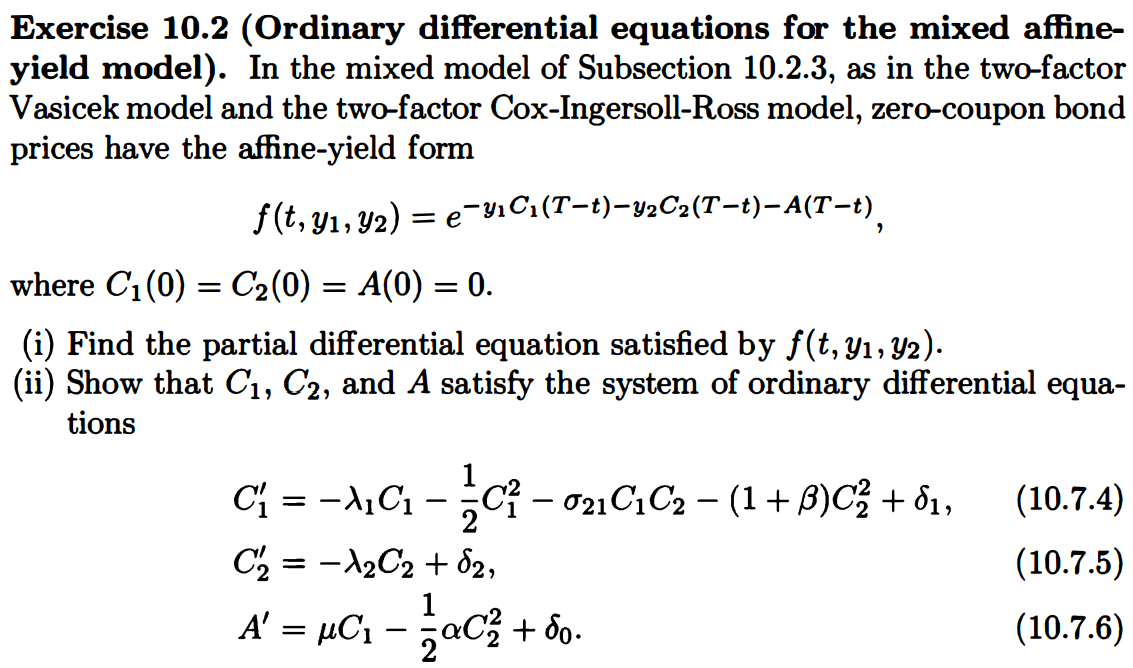 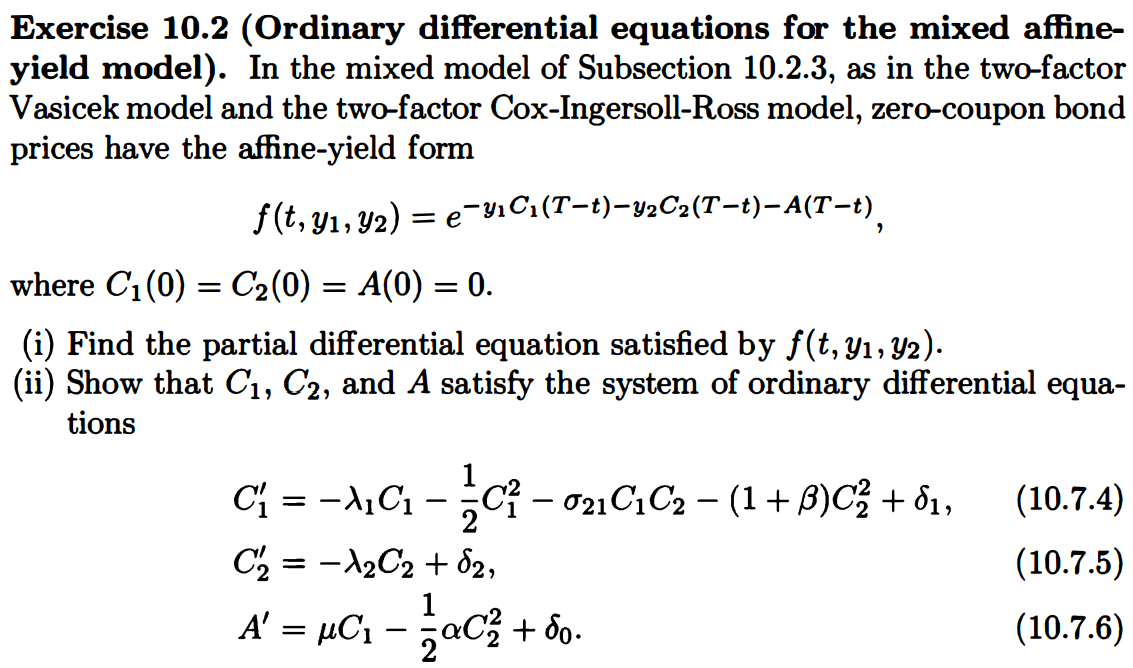 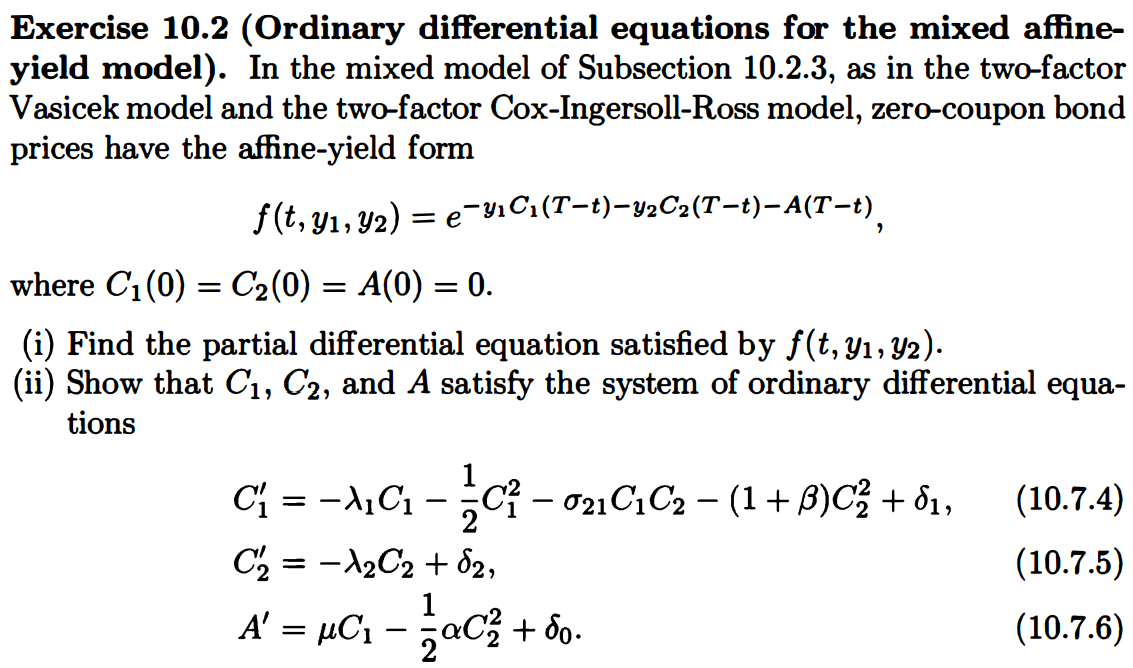 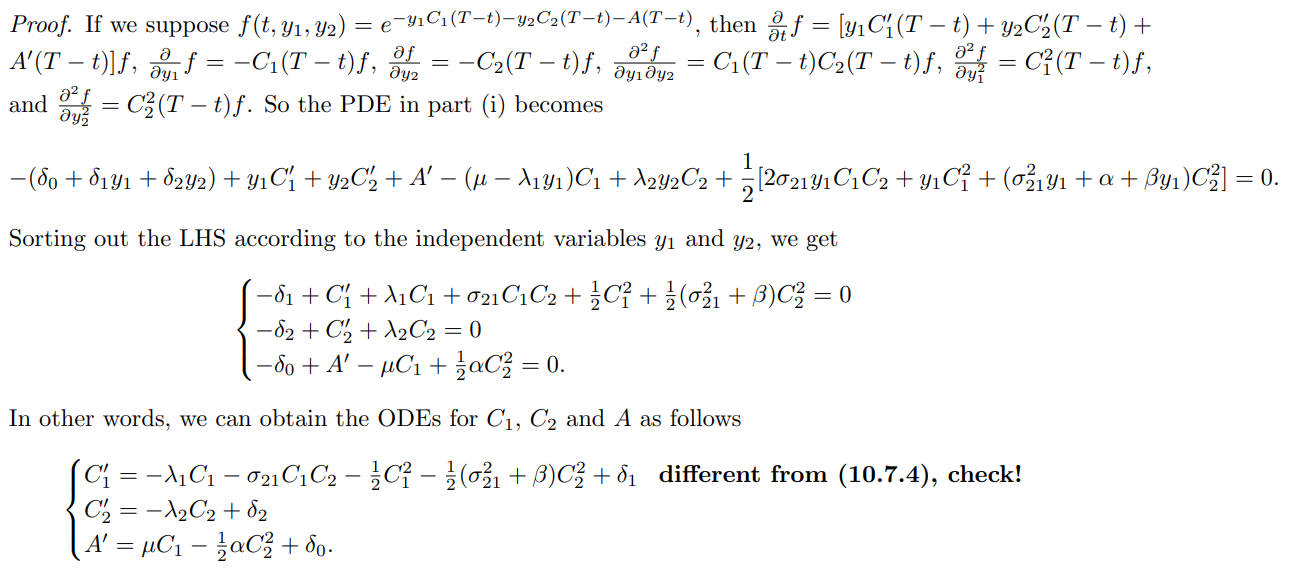 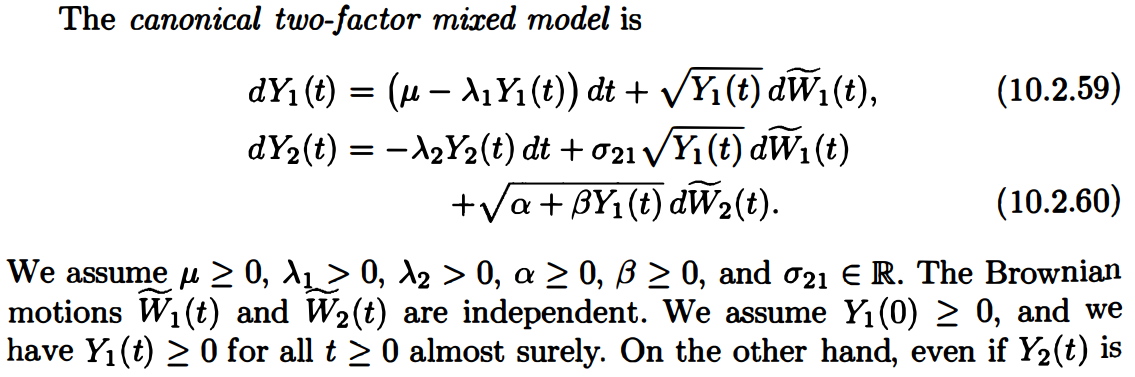 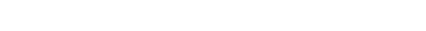 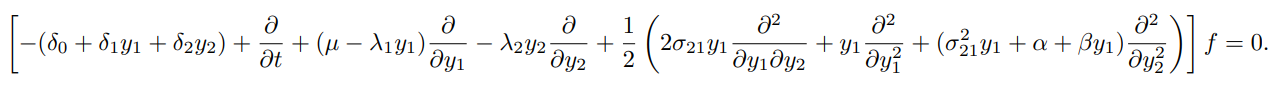 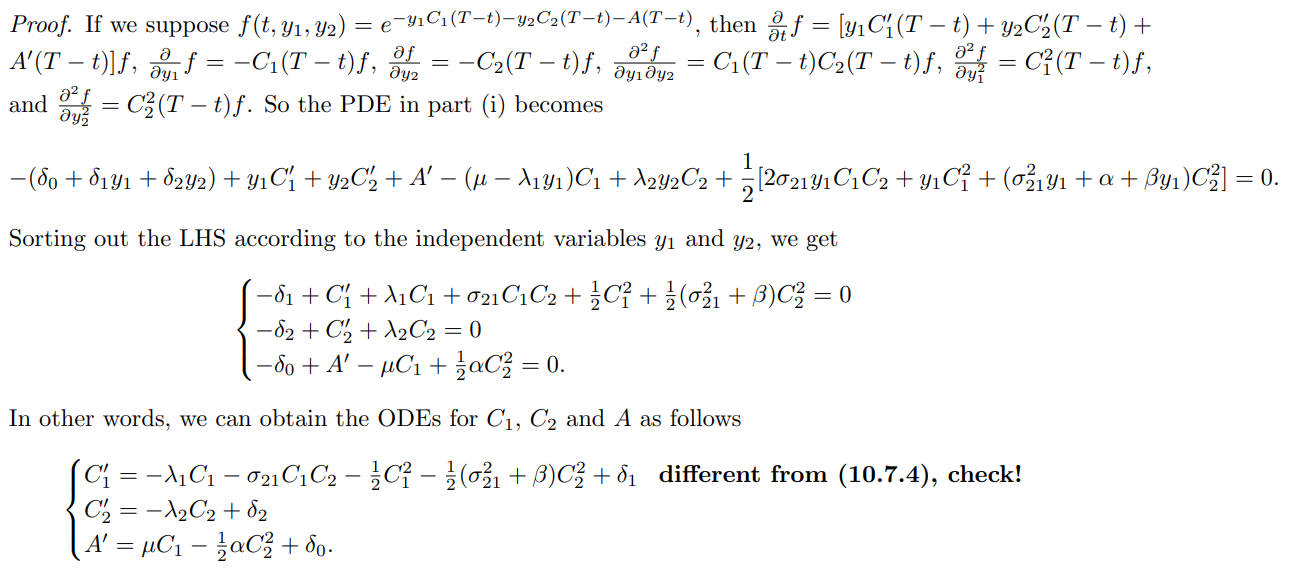 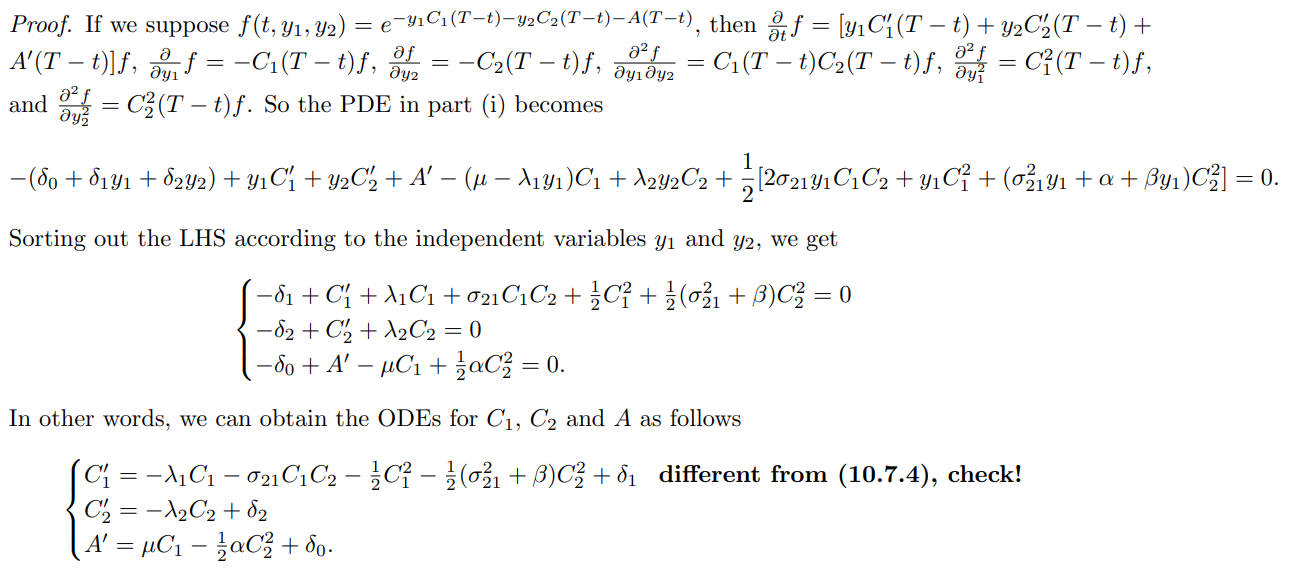 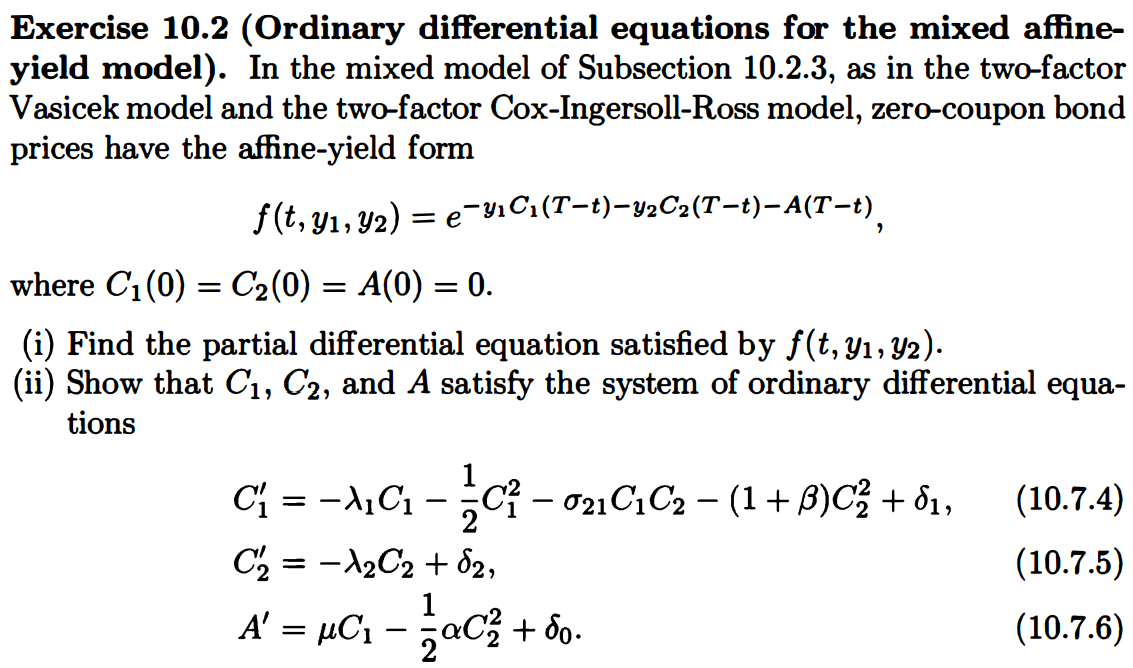 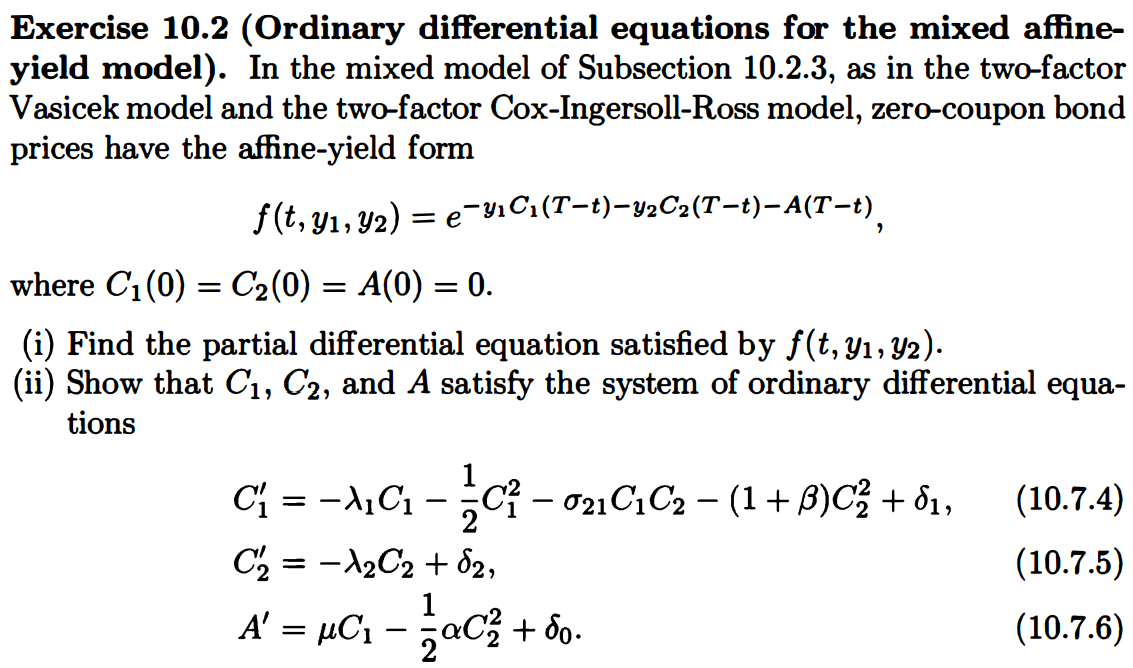 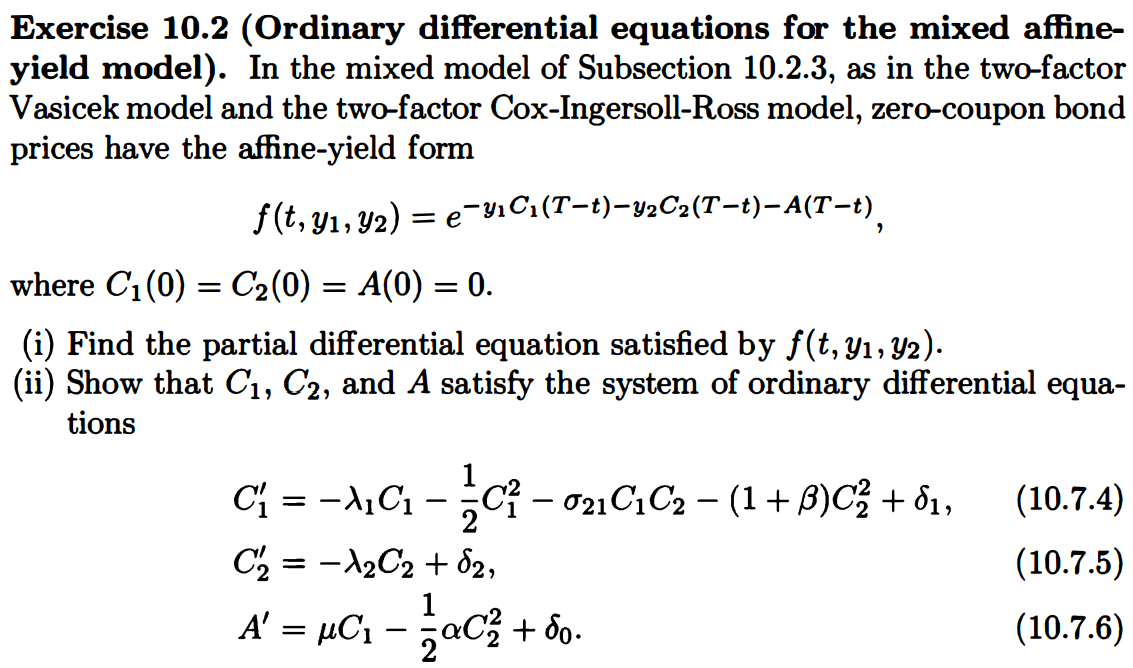 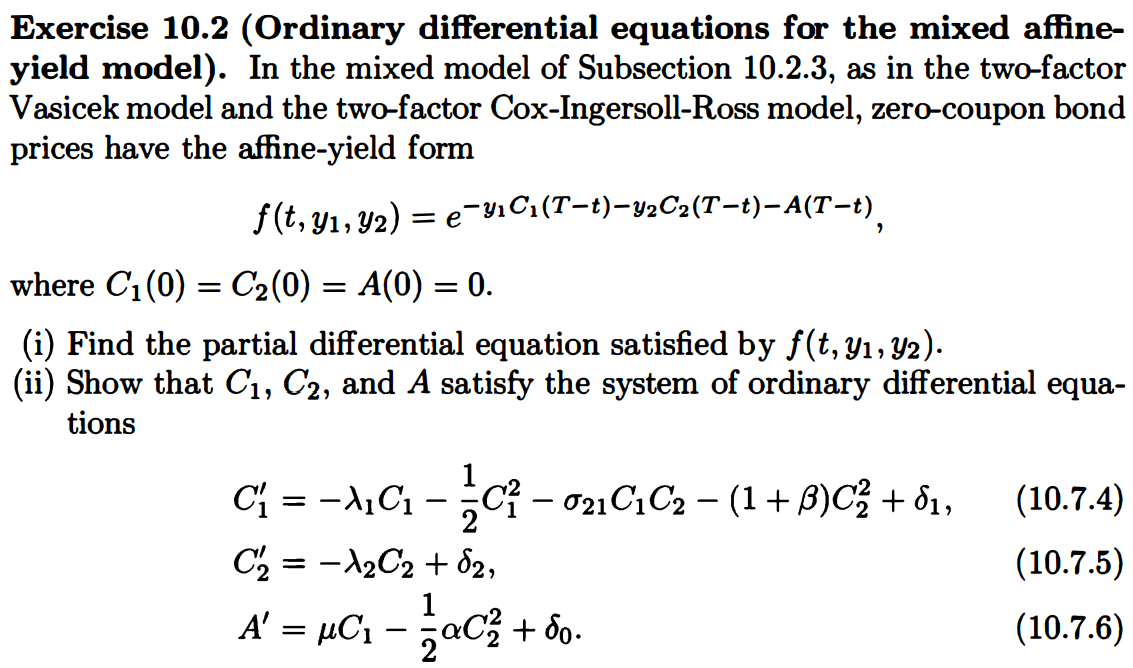 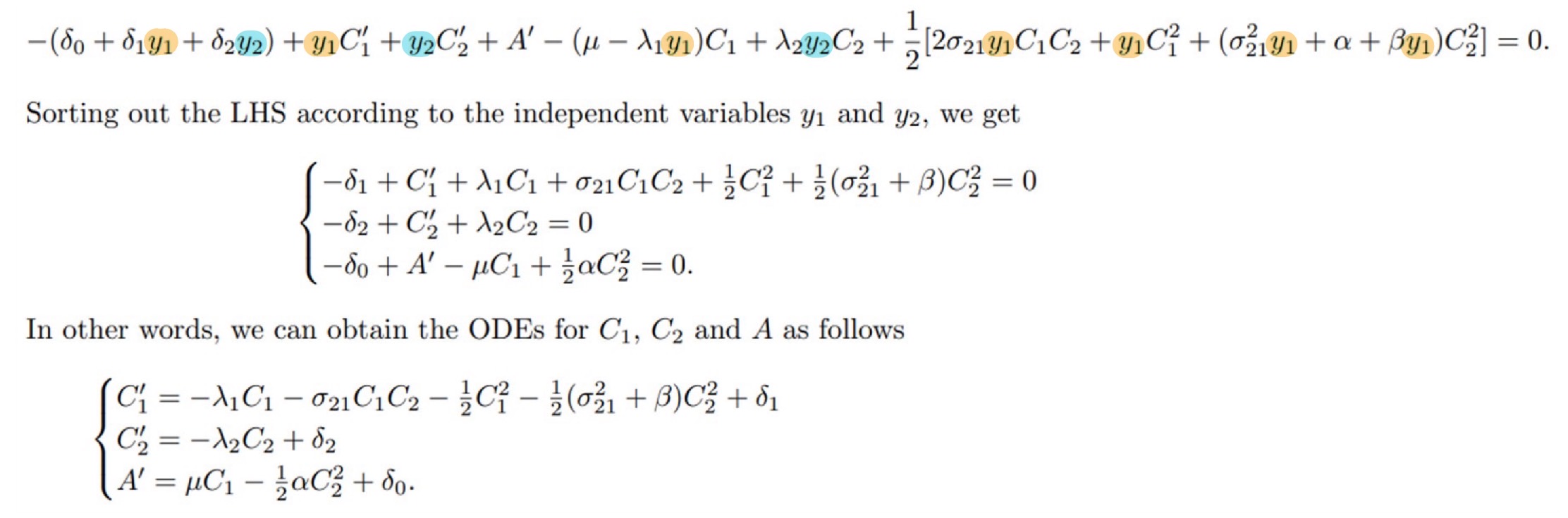 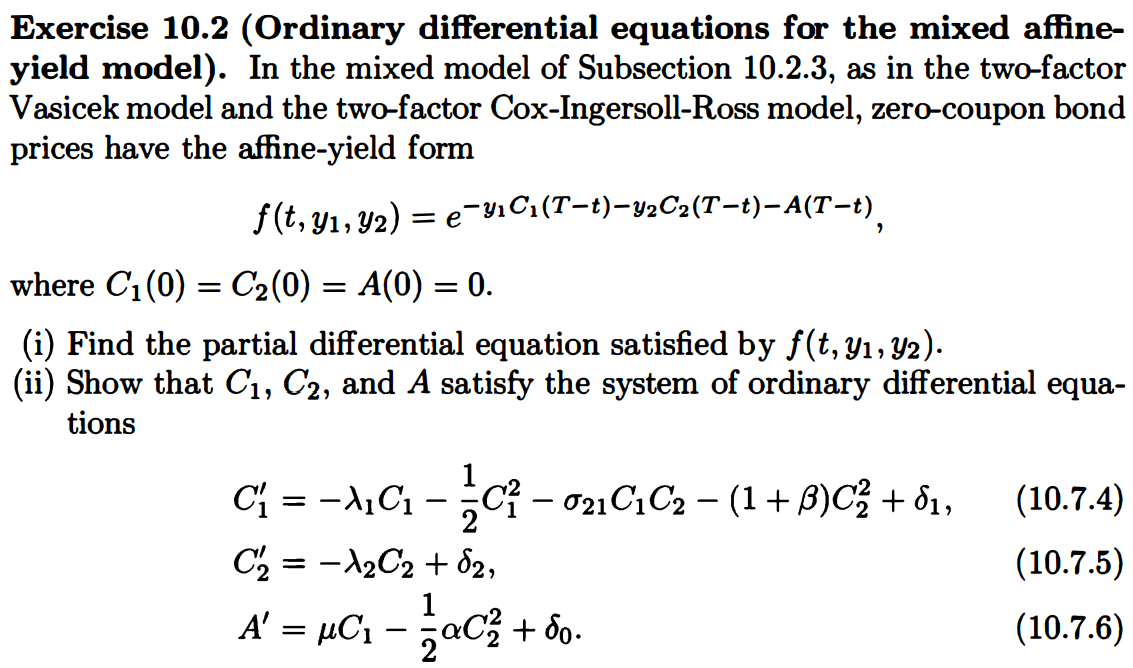 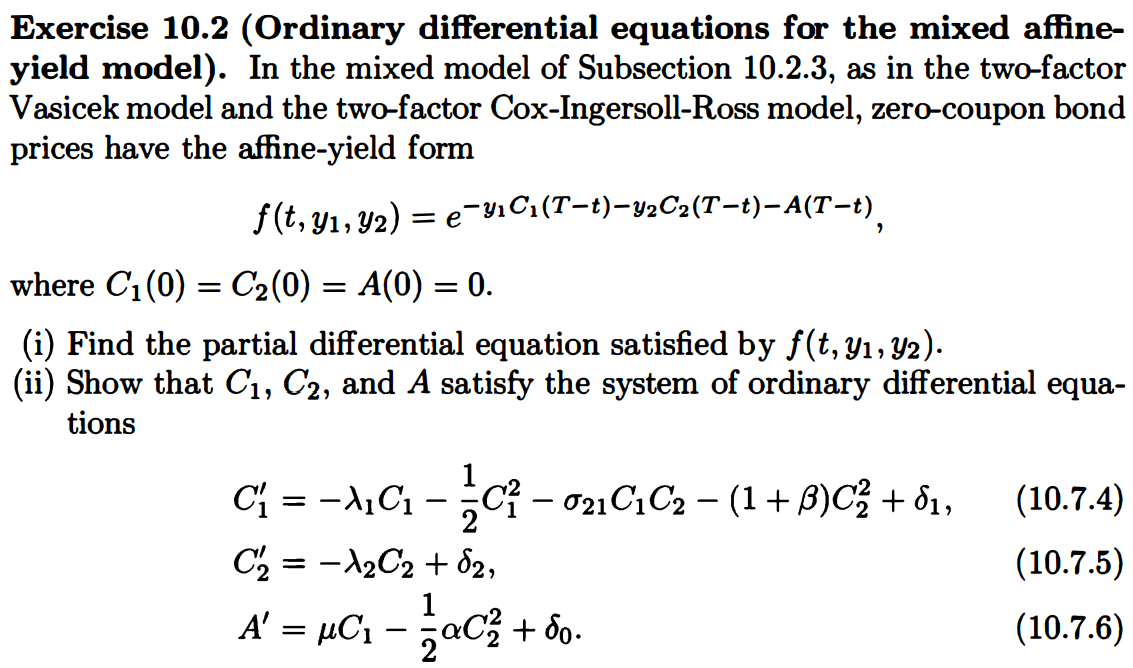 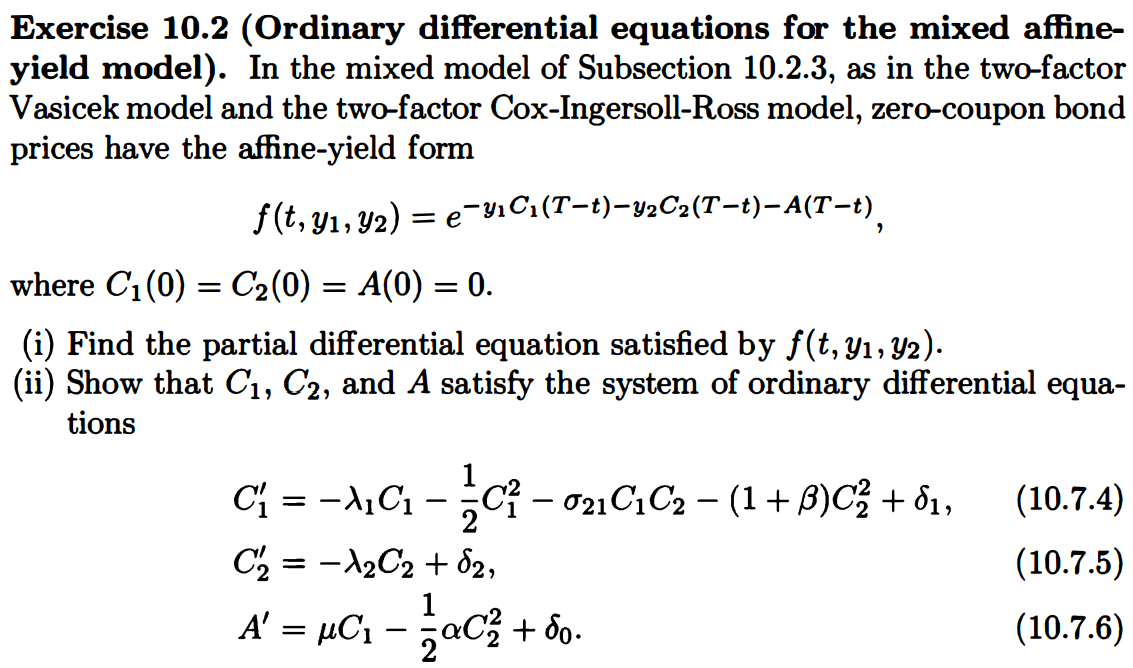 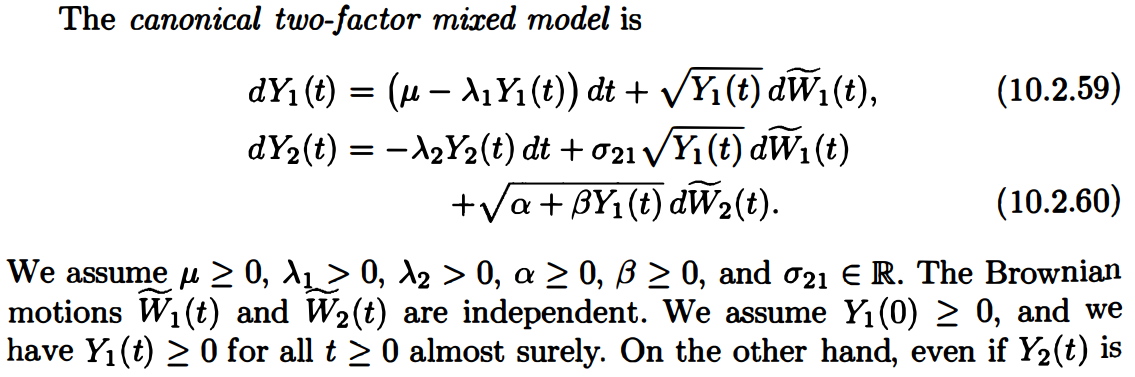 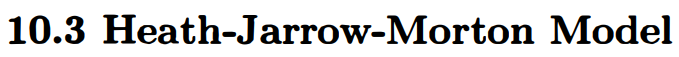 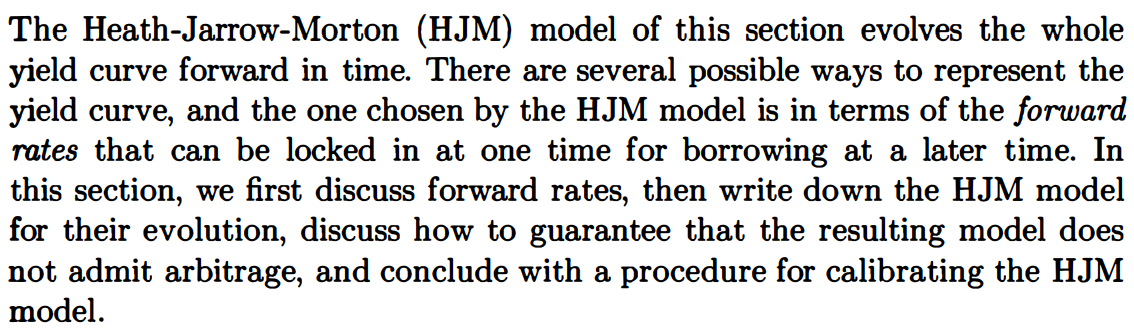 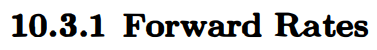 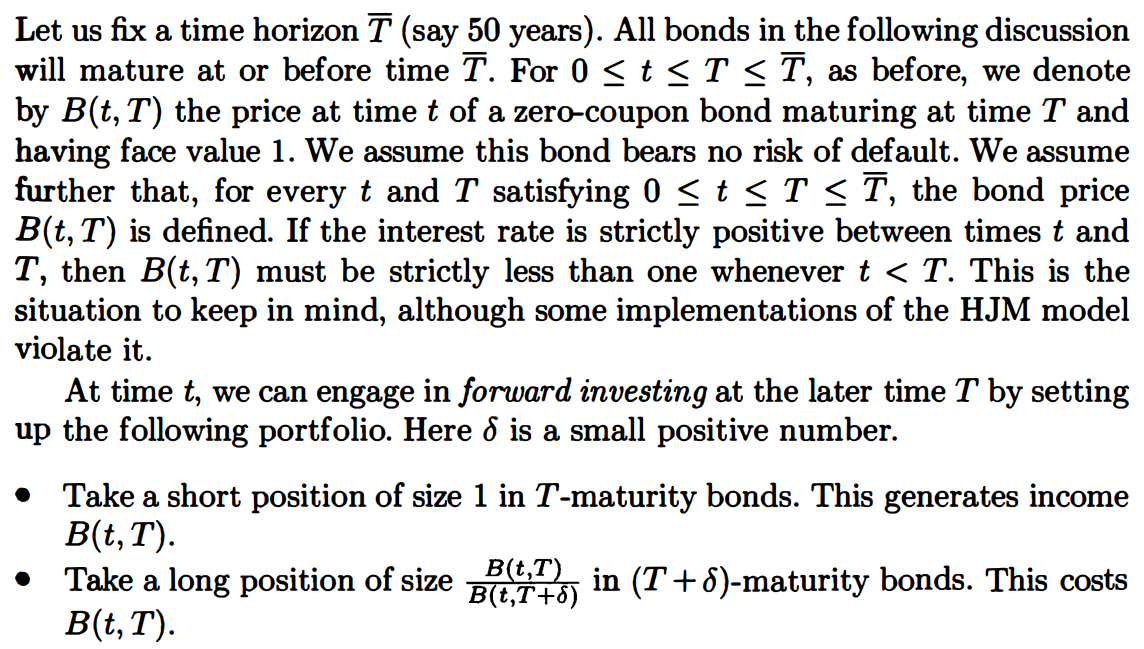 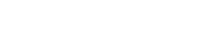 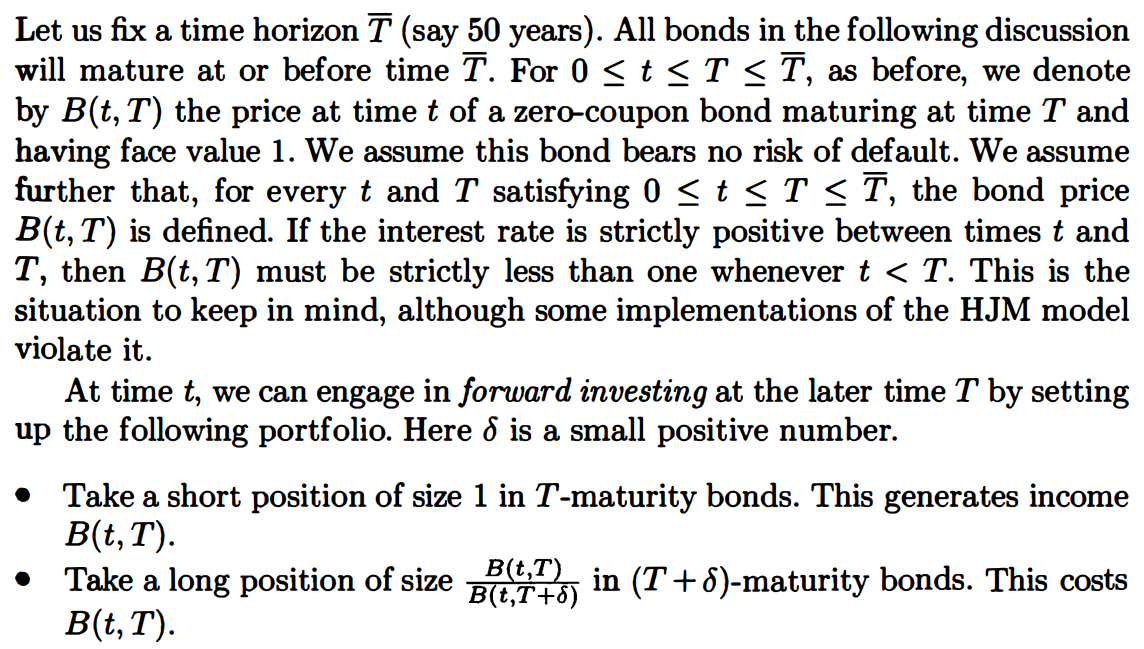 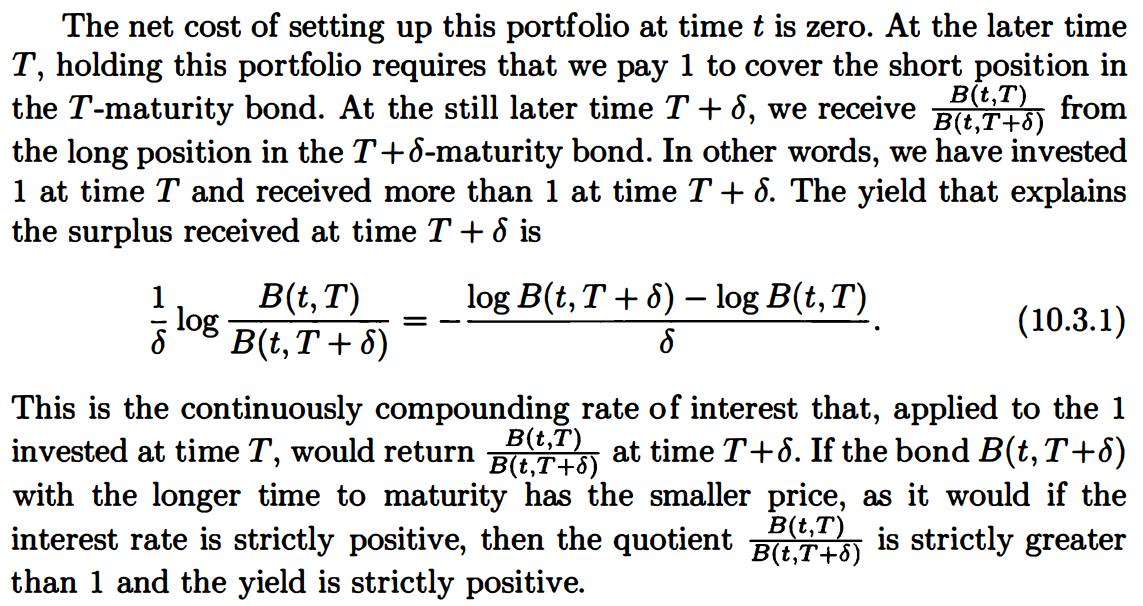 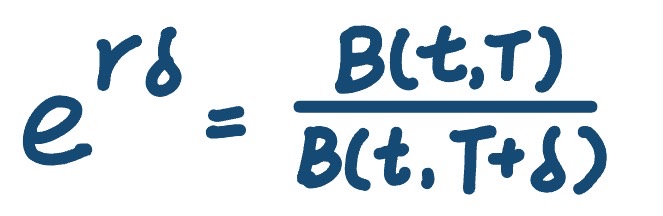 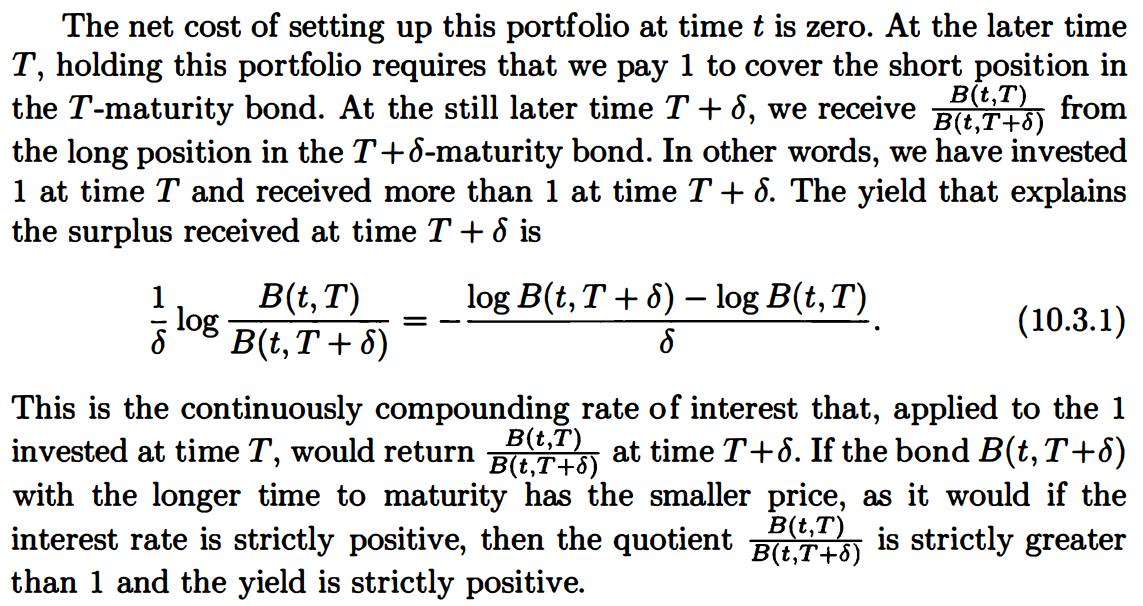 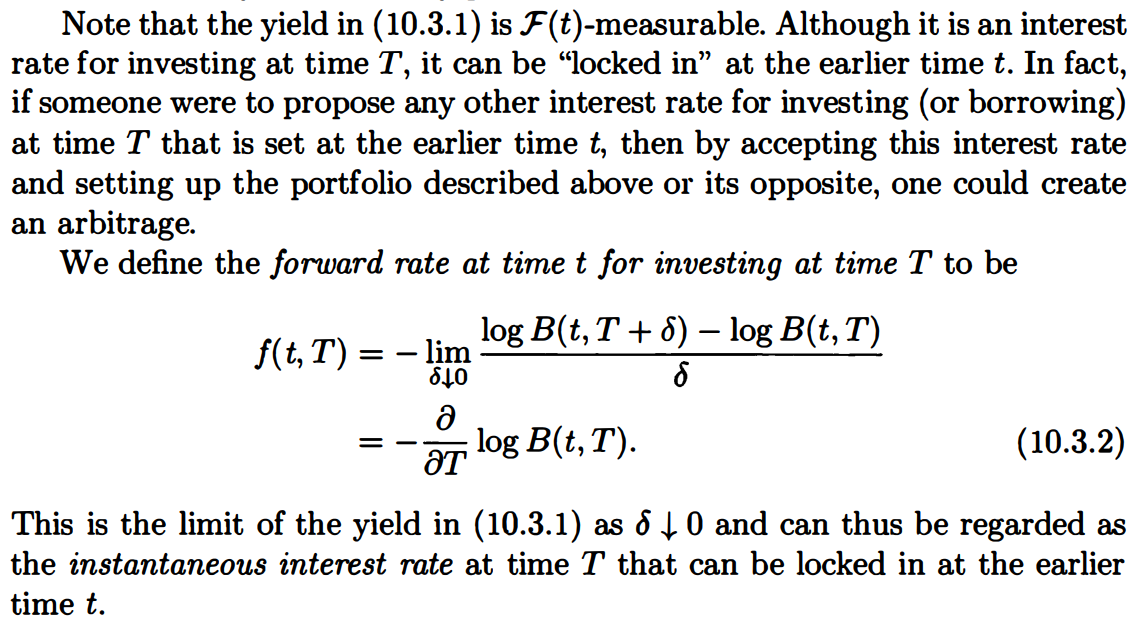 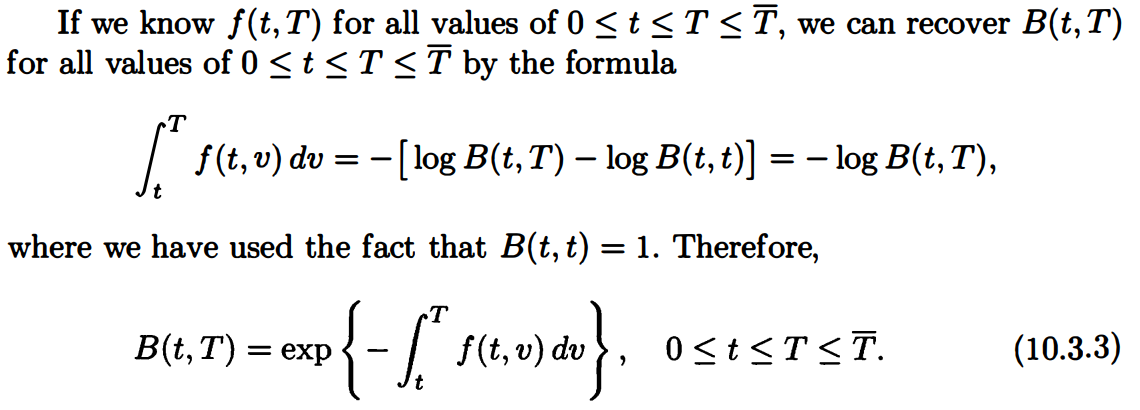 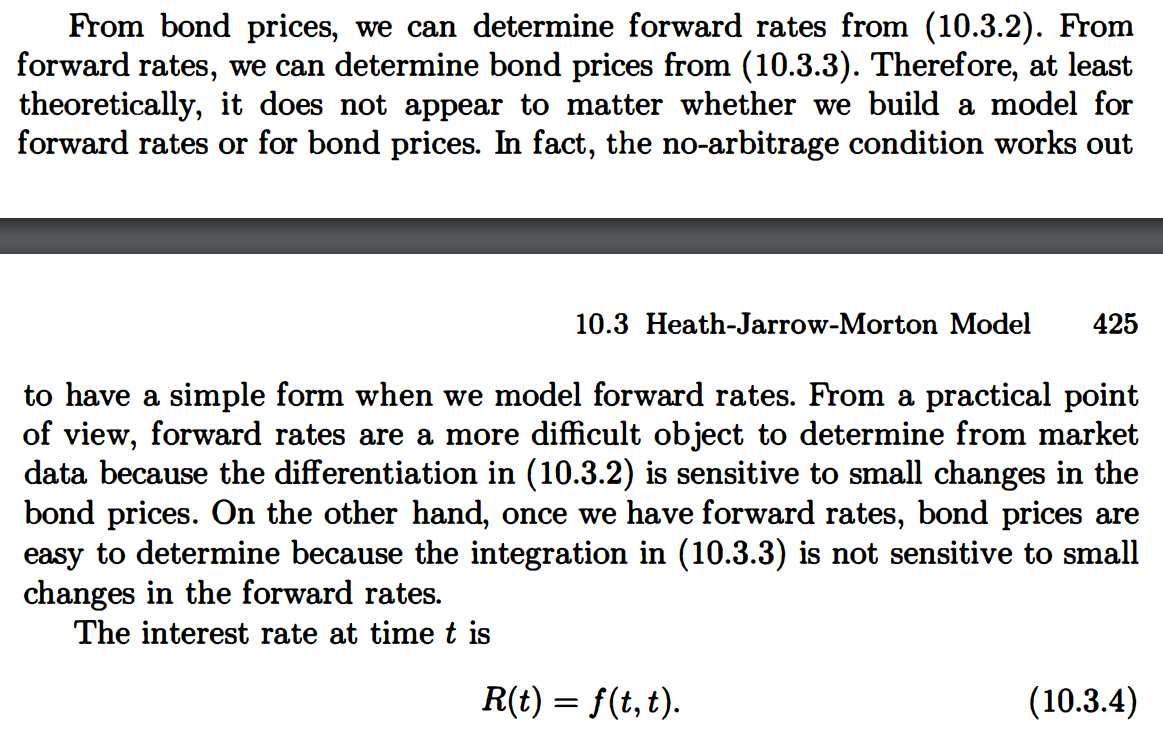 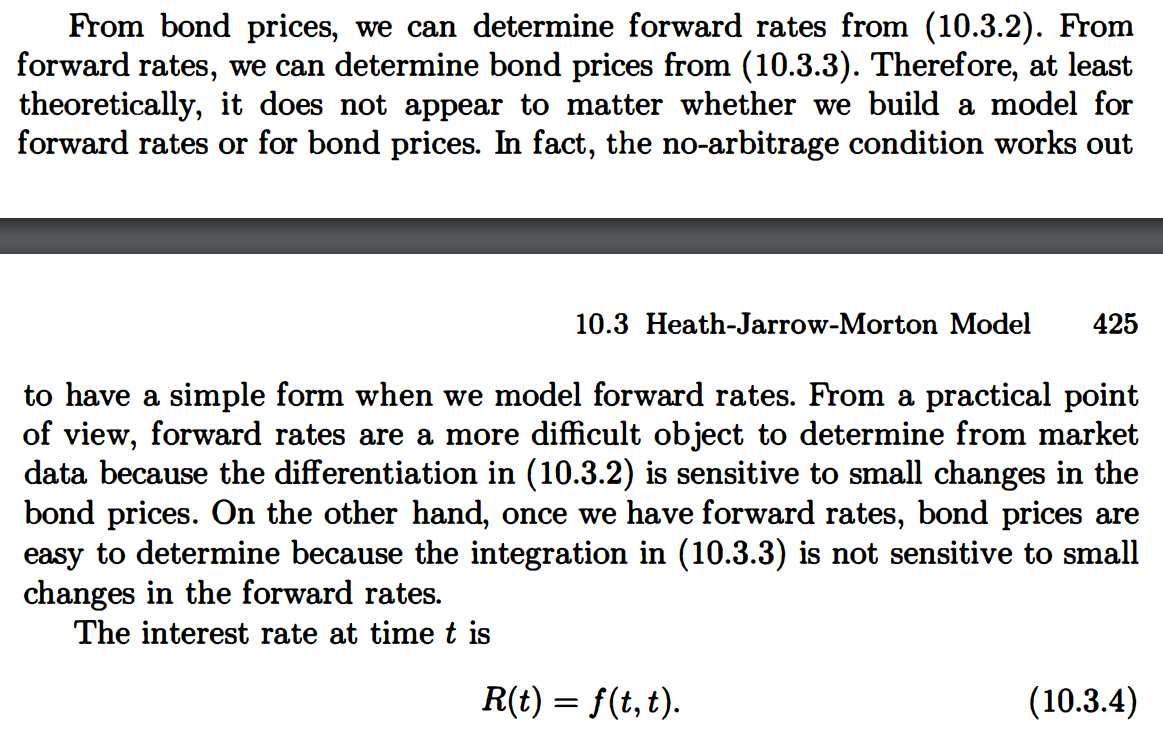 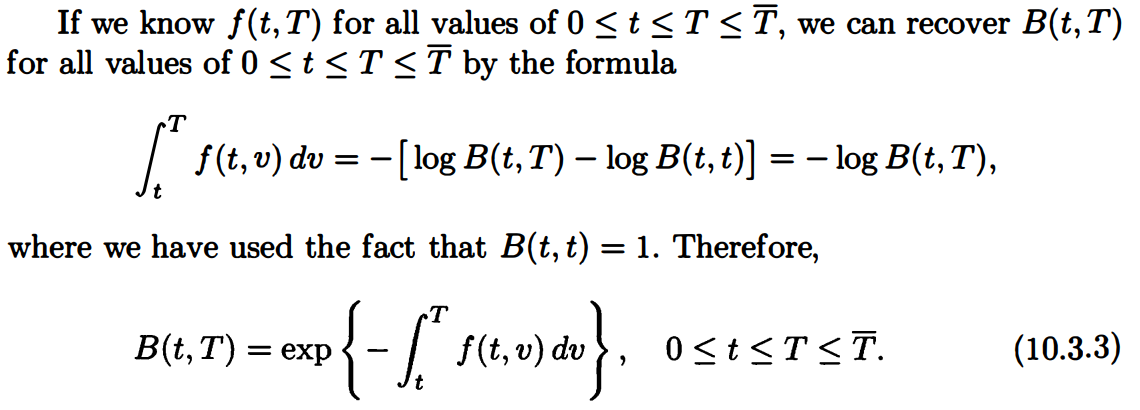 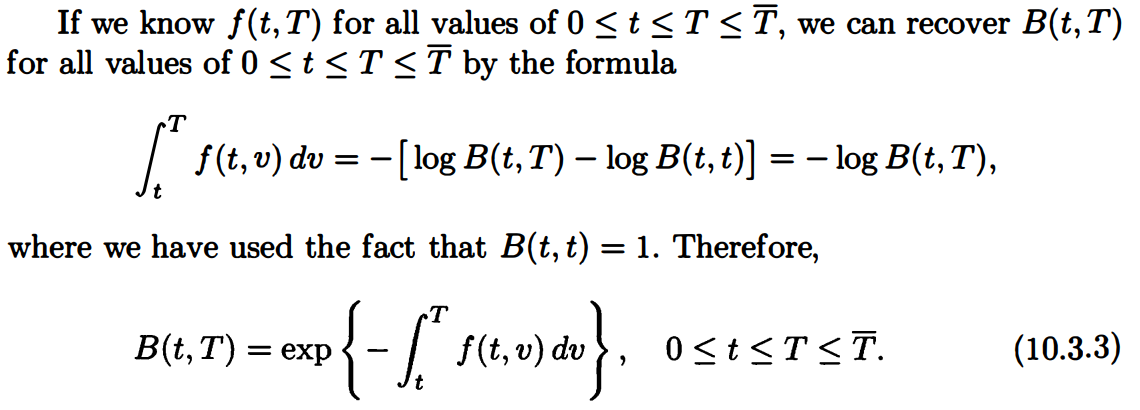 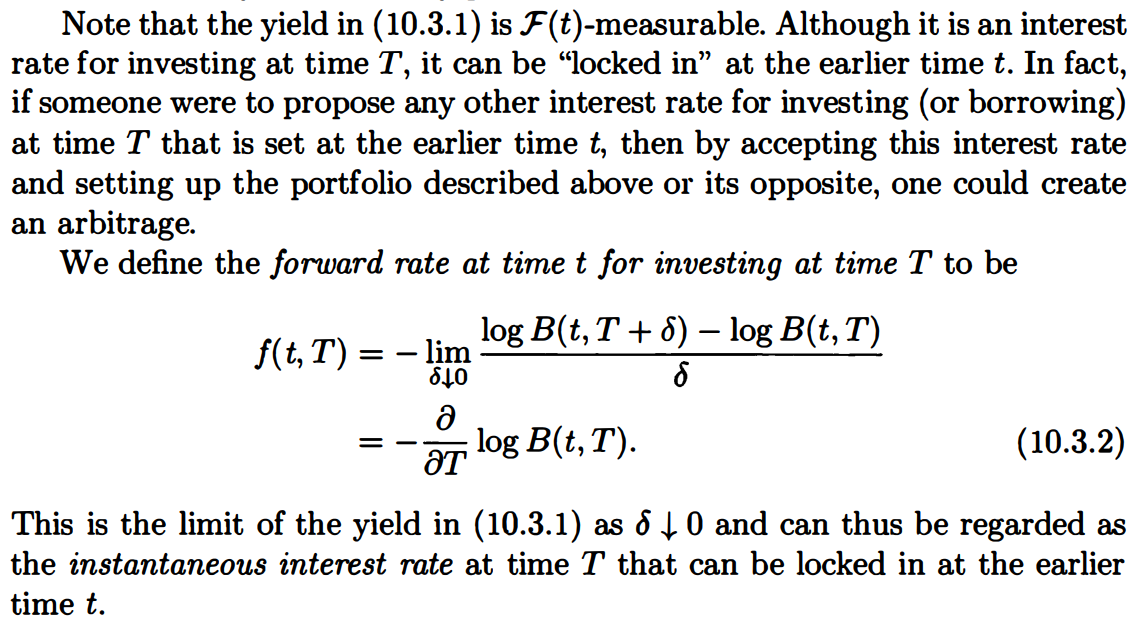 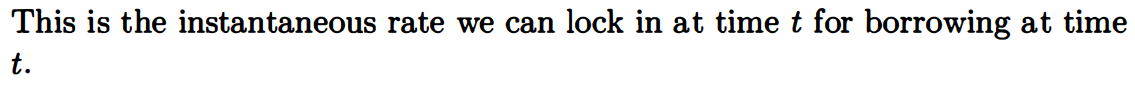 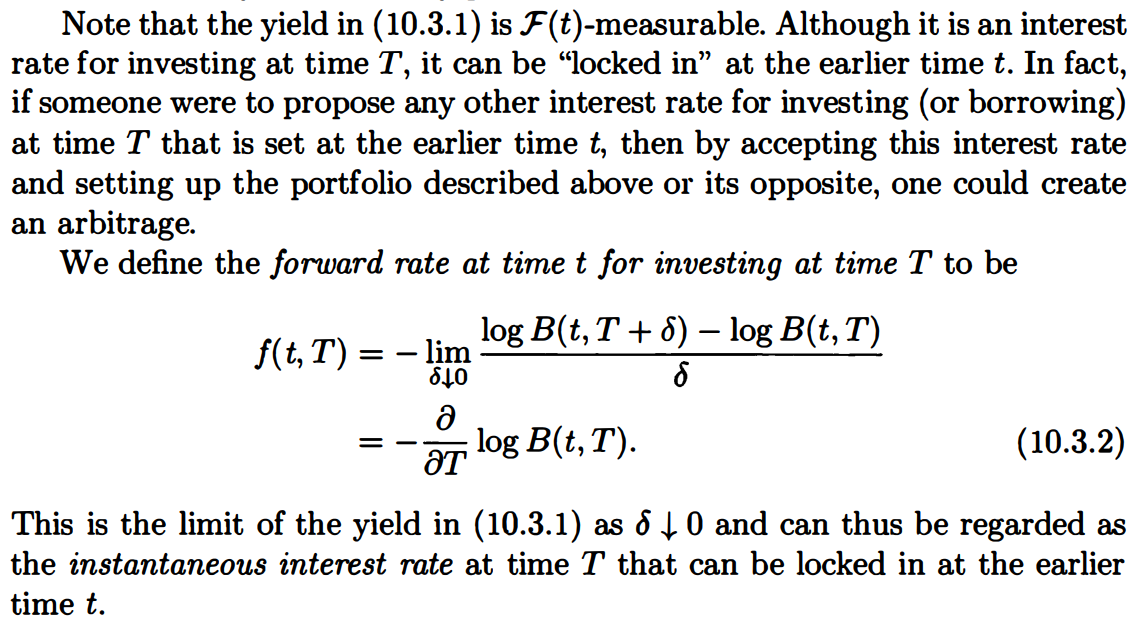 The END